MATHS WEEK 2021

TABLE QUIZ
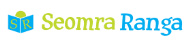 © Seomra Ranga 2021 www.seomraranga.com
Before You Start
Make sure you have written your table/team number/letter on every answer sheet
Write the number of each round 1-8 on every answer sheet
Try not to shout out answers
Check with your team mates and agree an answer before you write it down
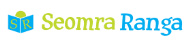 © Seomra Ranga 2021 www.seomraranga.com
Before You Start
Don’t worry about spellings – just do your best
If you’re not sure of the answer, make your best possible guess
It might be a good idea to have a piece of paper to do some rough calculations for some questions
Good luck and enjoy the quiz!
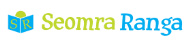 © Seomra Ranga 2021 www.seomraranga.com
Round 1
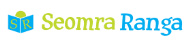 © Seomra Ranga 2021 www.seomraranga.com
Round 1
Question 1
Make the largest number possible using these digits:
4
9
5
2
8
3
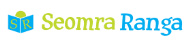 © Seomra Ranga 2021 www.seomraranga.com
Round 1
Question 2
What is the value of the variable y in this equation:
3y + 4 = 28
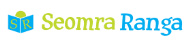 © Seomra Ranga 2021 www.seomraranga.com
Round 1
Question 3
What is the next term in this sequence:
0.2, 0.6, 1, 1.4, ____?
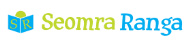 © Seomra Ranga 2021 www.seomraranga.com
Round 1
Question 4
What type of angle is this:
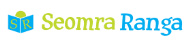 © Seomra Ranga 2021 www.seomraranga.com
Round 1
Question 5
If a painter charges €5 per m2 to paint a 7m X 2m wall, how much would it cost?
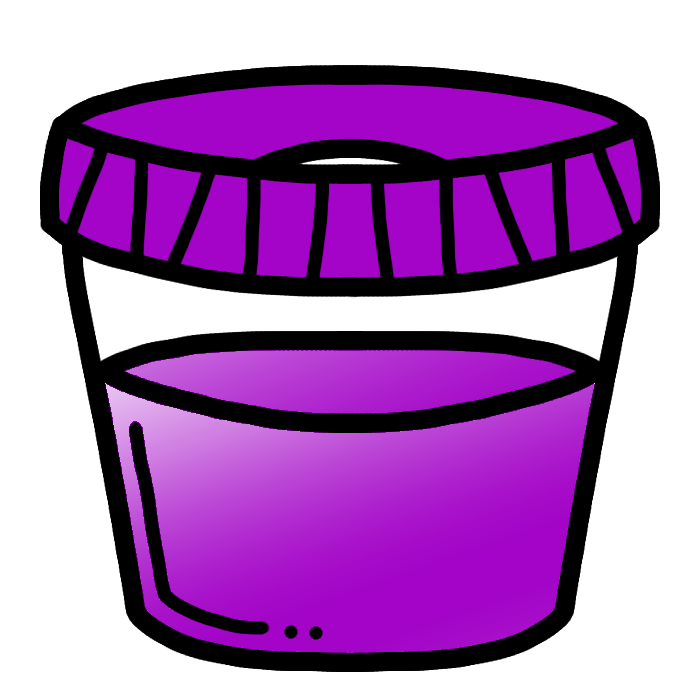 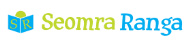 © Seomra Ranga 2021 www.seomraranga.com
Round 1
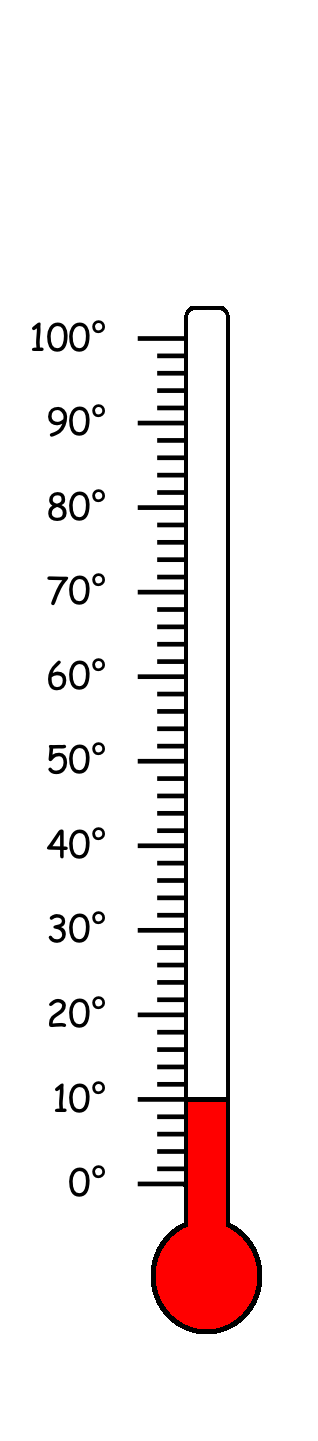 Question 6
If the temperature drops by 150, what is the temperature then?
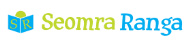 © Seomra Ranga 2021 www.seomraranga.com
Maths Joke No. 1
What did one Maths Book say to the other?
Don’t bother me, I’ve got my own problems!
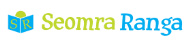 © Seomra Ranga 2021 www.seomraranga.com
Round 2
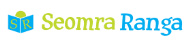 © Seomra Ranga 2021 www.seomraranga.com
Round 2
Question 1
What is double 0.85?
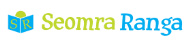 © Seomra Ranga 2021 www.seomraranga.com
Round 2
Question 2
Write the following number: one million one thousand one hundred and one.
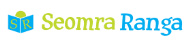 © Seomra Ranga 2021 www.seomraranga.com
Round 2
Question 3
What number is half way between 12 and 38?
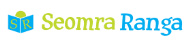 © Seomra Ranga 2021 www.seomraranga.com
Round 2
Question 4
How many 20c coins are there in €10.60?
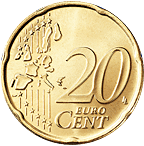 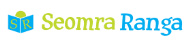 © Seomra Ranga 2021 www.seomraranga.com
Round 2
Question 5
Sinéad ran 1½km on Monday, 2¼km on Tuesday, 1¾km on Thursday and 1.5km on Friday. How far did she run over the four days?
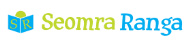 © Seomra Ranga 2021 www.seomraranga.com
Round 2
Question 6
If grandad is ten times John’s age and granny is seven times Alva’s age, what age are the four of them altogether?
John
Alva
Grandad
Granny
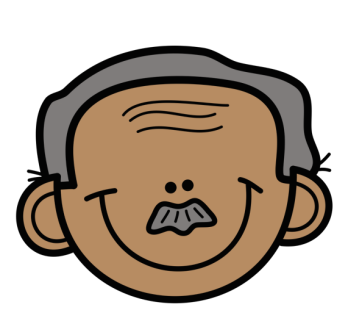 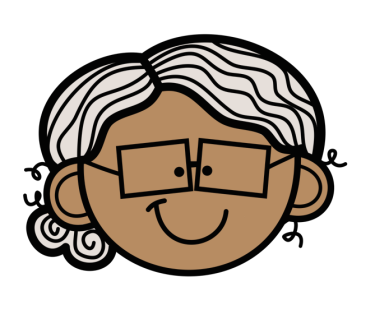 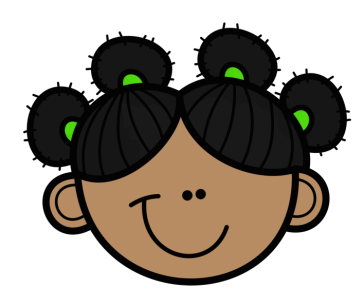 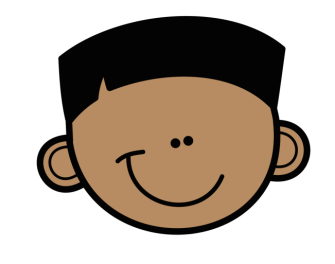 Age 6
Age 10
Age ?
Age ?
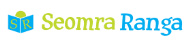 © Seomra Ranga 2021 www.seomraranga.com
Maths Joke No. 2
Why did the girl wear glasses during maths class?
Because it improves di-vision!
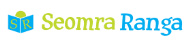 © Seomra Ranga 2021 www.seomraranga.com
Round 1 Answers
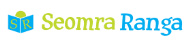 © Seomra Ranga 2021 www.seomraranga.com
Round 1 Answers
Question 1
Make the largest number possible using these digits:
4
9
5
2
8
3
985,432
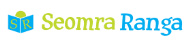 © Seomra Ranga 2021 www.seomraranga.com
Round 1 Answers
Question 2
What is the value of the variable y in this equation:
3y + 4 = 28
y = 8
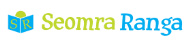 © Seomra Ranga 2021 www.seomraranga.com
Round 1 Answers
Question 3
What is the next term in this sequence:
0.2, 0.6, 1, 1.4, ____?
1.8
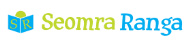 © Seomra Ranga 2021 www.seomraranga.com
Round 1 Answers
Question 4
What type of angle is this:
right
angle
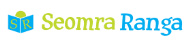 © Seomra Ranga 2021 www.seomraranga.com
Round 1 Answers
Question 5
If a painter charges €5 per m2 to paint a 7m X 2m wall, how much would it cost?
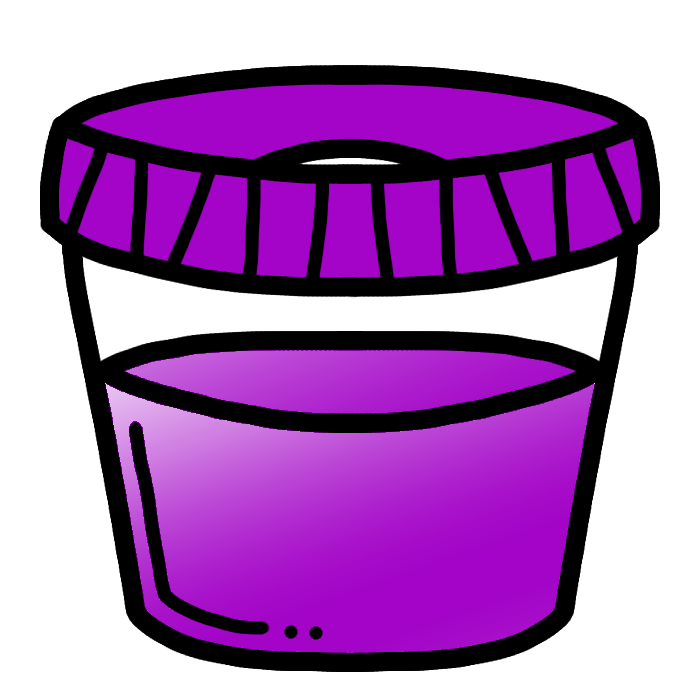 €70
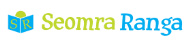 © Seomra Ranga 2021 www.seomraranga.com
Round 1 Answers
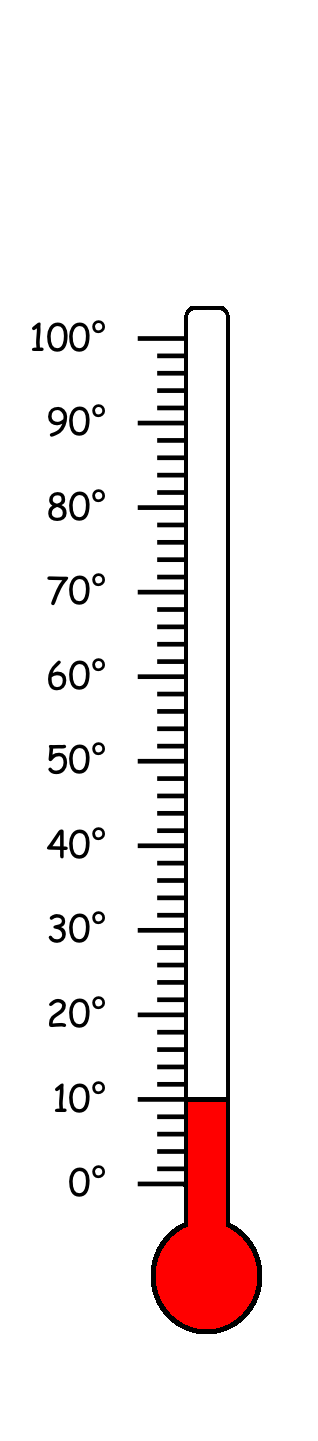 Question 6
If the temperature drops by 150, what is the temperature then?
-50
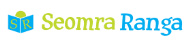 © Seomra Ranga 2021 www.seomraranga.com
Maths Joke No. 3
How do you keep warm in a cold room?
You go to the corner because it’s always 900!
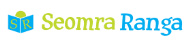 © Seomra Ranga 2021 www.seomraranga.com
Round 3
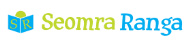 © Seomra Ranga 2021 www.seomraranga.com
Round 3
Question 1
Write 140mm as m?
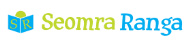 © Seomra Ranga 2021 www.seomraranga.com
Round 3
Question 2
If six eggs cost €2.10, what is the cost of one egg?
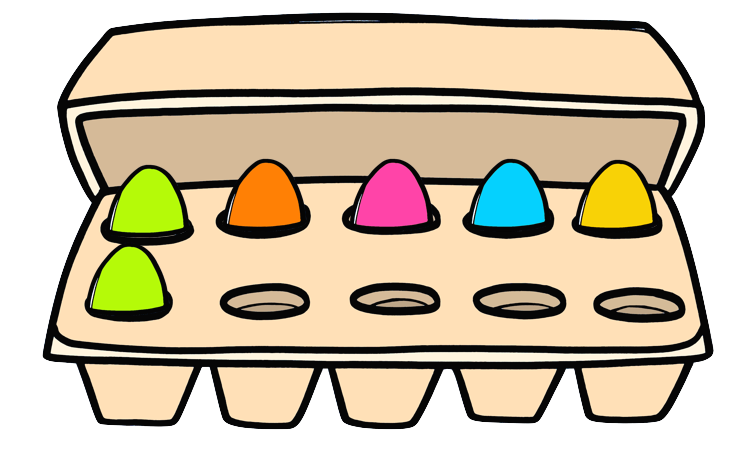 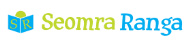 © Seomra Ranga 2021 www.seomraranga.com
Round 3
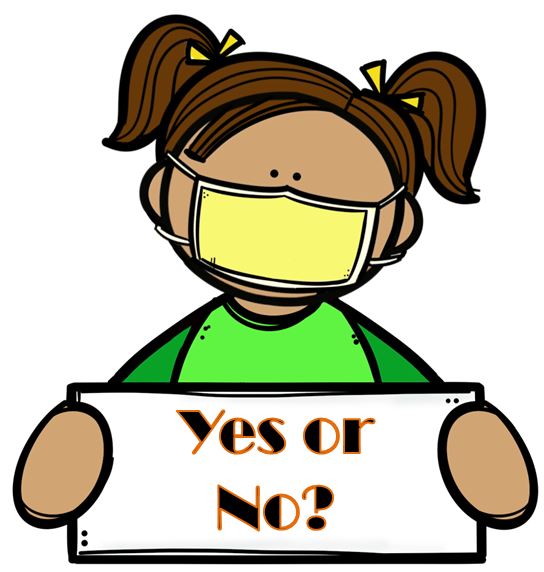 Question 3
The number 549 be divided evenly by 3?
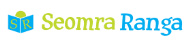 © Seomra Ranga 2021 www.seomraranga.com
Round 3
Question 4
What is the volume of this cuboid in cm3?
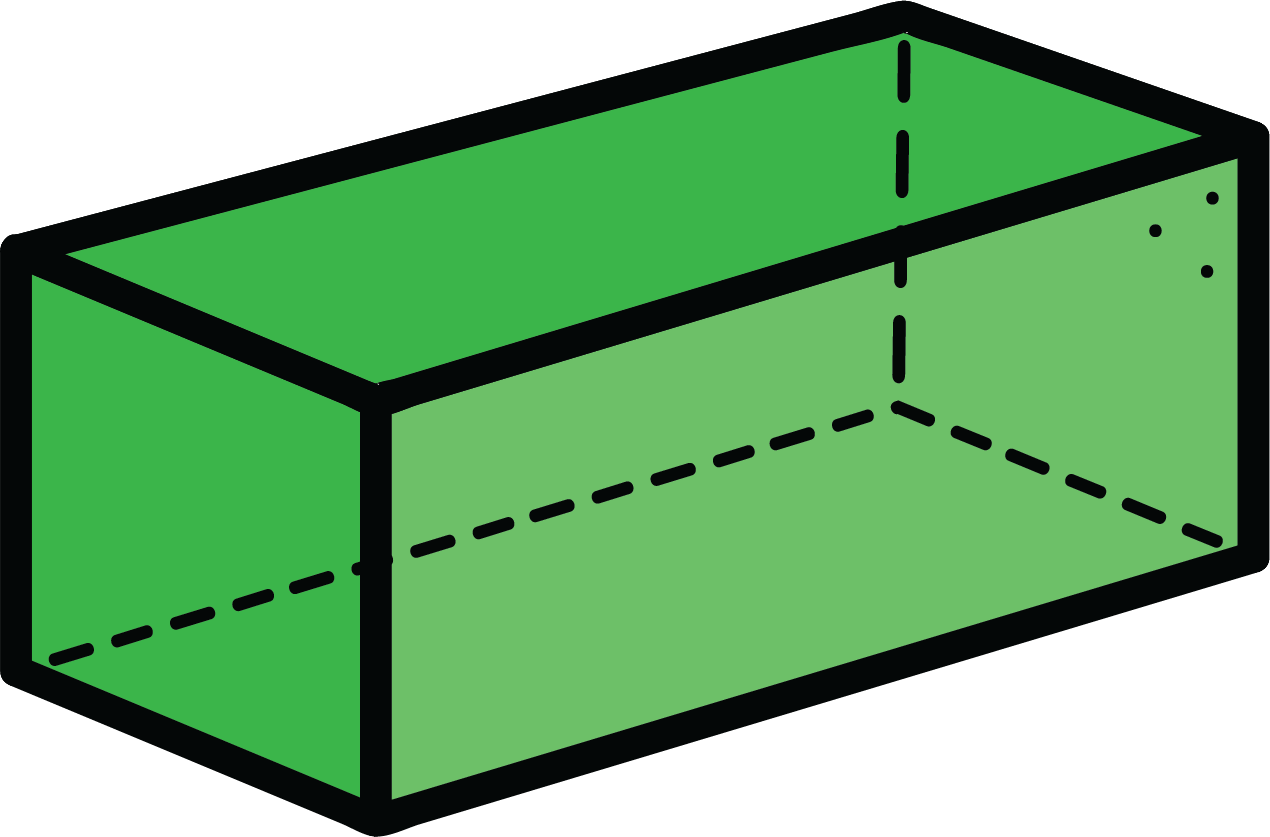 2
6
4
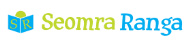 © Seomra Ranga 2021 www.seomraranga.com
Round 3
Question 5
Which of these is the word for the number 10100 : (a) Gaggel (b) Googol (c) Giggel?
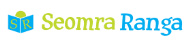 © Seomra Ranga 2021 www.seomraranga.com
Round 3
Question 6
The end of the pencil is at the 25cm mark. How long is the pencil?
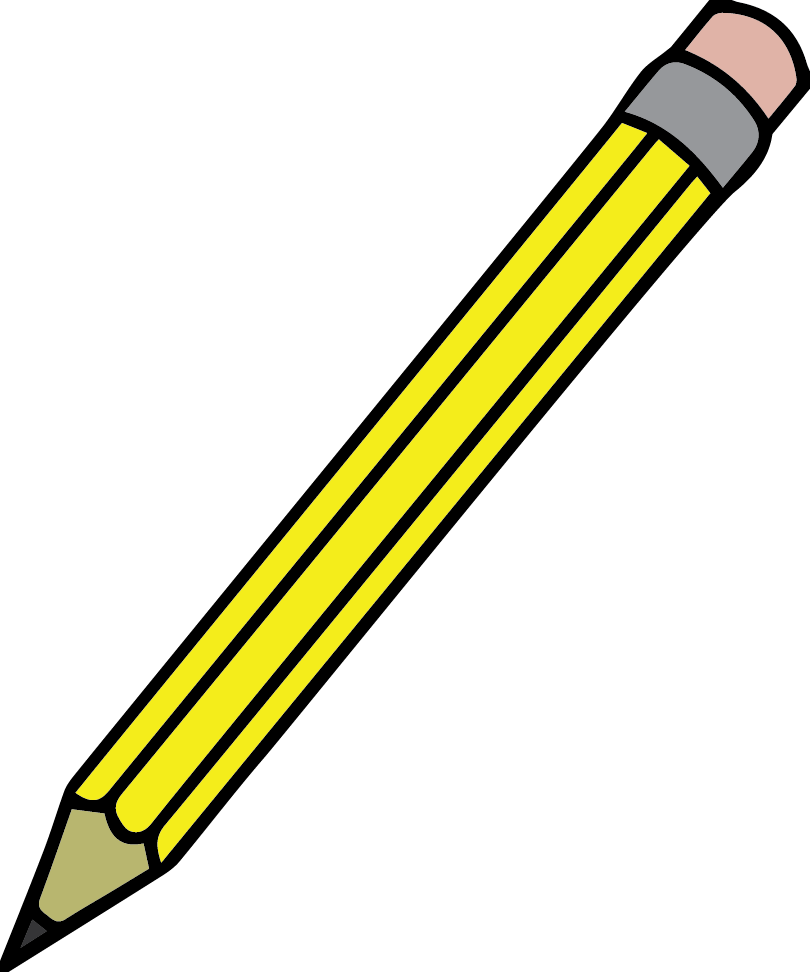 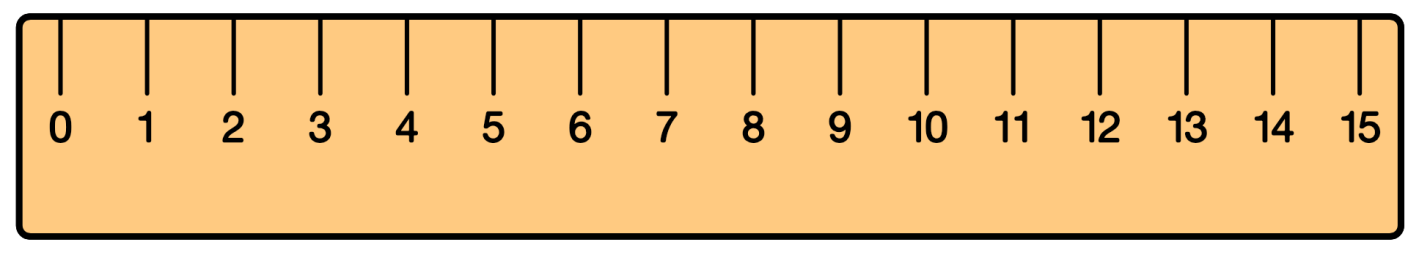 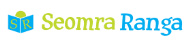 © Seomra Ranga 2021 www.seomraranga.com
Maths Joke No. 4
Why are obtuse angles always so upset?
Because they are never right!
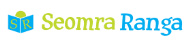 © Seomra Ranga 2021 www.seomraranga.com
Round 2 Answers
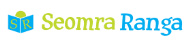 © Seomra Ranga 2021 www.seomraranga.com
Round 2 Answers
Question 1
What is double 0.85?
1.70
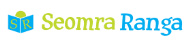 © Seomra Ranga 2021 www.seomraranga.com
Round 2 Answers
Question 2
Write the following number: one million one thousand one hundred and one.
1,001,101
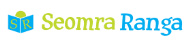 © Seomra Ranga 2021 www.seomraranga.com
Round 2 Answers
Question 3
What number is half way between 12 and 38?
25
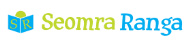 © Seomra Ranga 2021 www.seomraranga.com
Round 2 Answers
Question 4
How many 20c coins are there in €10.60?
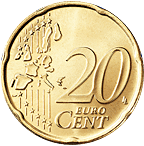 53
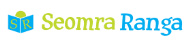 © Seomra Ranga 2021 www.seomraranga.com
Round 2 Answers
Question 5
Sinéad ran 1½km on Monday, 2¼km on Tuesday, 1¾km on Thursday and 1.5km on Friday. How far did she run over the four days?
7km
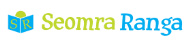 © Seomra Ranga 2021 www.seomraranga.com
Round 2 Answers
Question 6
If grandad is ten times John’s age and granny is seven times Alva’s age, what age are the four of them altogether?
John
Alva
Grandad
Granny
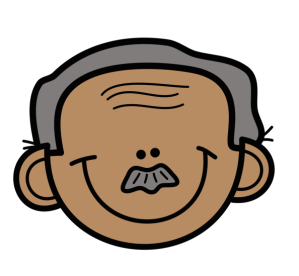 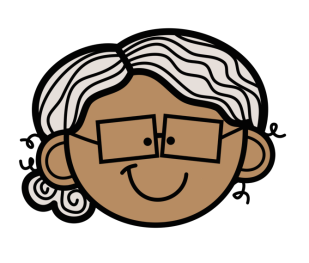 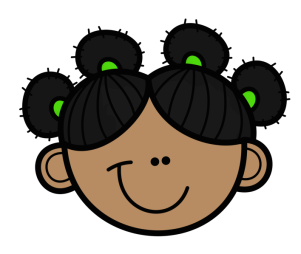 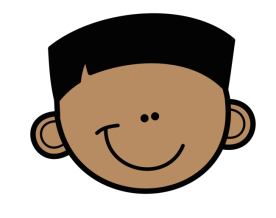 146
Age 6
Age 10
Age ?
Age ?
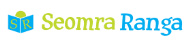 © Seomra Ranga 2021 www.seomraranga.com
Maths Joke No. 5
Why did the boy do multiplication problems on the floor?
Because his teacher told him not to use tables!
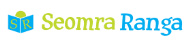 © Seomra Ranga 2021 www.seomraranga.com
Round 4
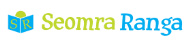 © Seomra Ranga 2021 www.seomraranga.com
Round 4
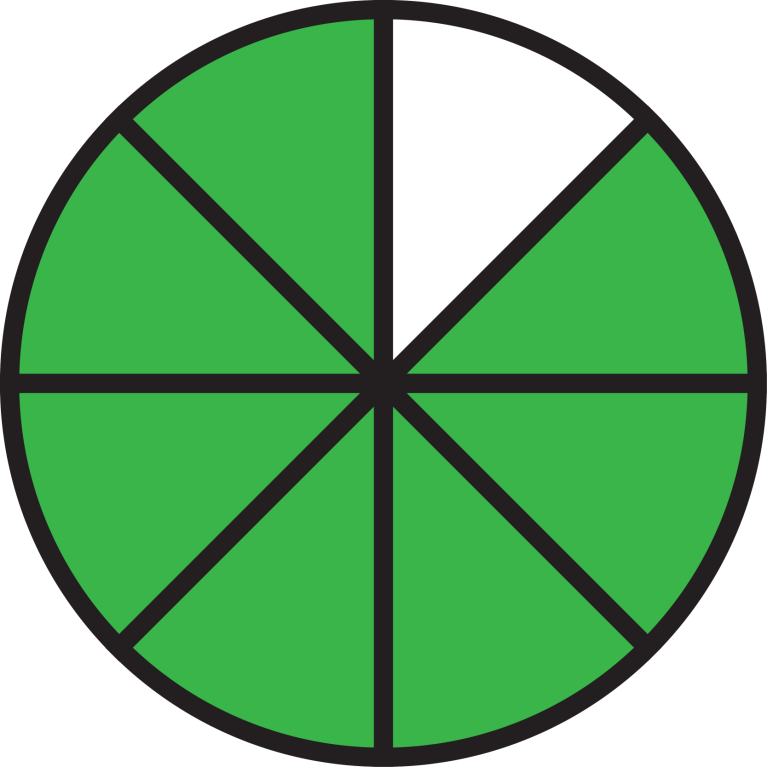 Question 1
What fraction of this shape is not coloured?
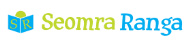 © Seomra Ranga 2021 www.seomraranga.com
Round 4
Question 2
Write the time twenty-five to nine at night in 24-hour time?
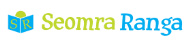 © Seomra Ranga 2021 www.seomraranga.com
Round 4
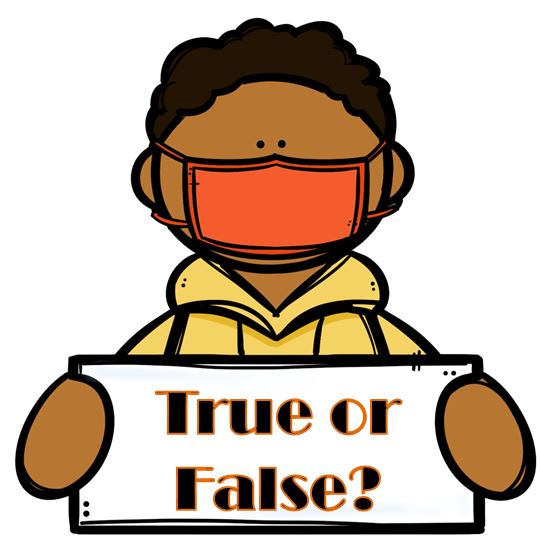 Question 3
111111111 X 111111111 = 12345678987654321?
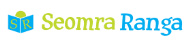 © Seomra Ranga 2021 www.seomraranga.com
Round 4
Question 4
What is 20% of 1000?
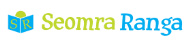 © Seomra Ranga 2021 www.seomraranga.com
Round 4
Question 5
In digital storage, how many Megabytes in a Terabyte: (a) 10,000, (b) 100,000 (c) 1,000,000?
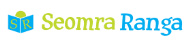 © Seomra Ranga 2021 www.seomraranga.com
Round 4
Question 6
Which of these shapes are congruent?
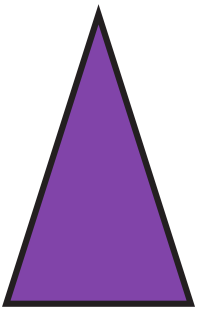 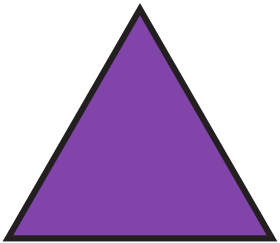 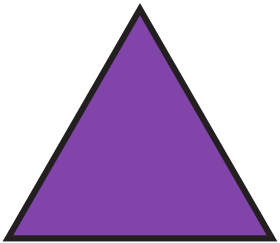 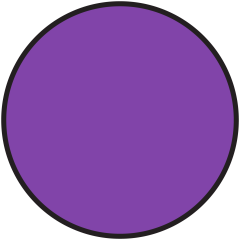 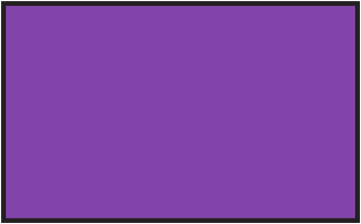 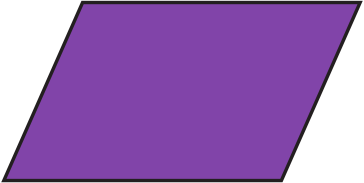 A
B
C
D
E
F
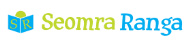 © Seomra Ranga 2021 www.seomraranga.com
Maths Joke No. 6
What did the zero say to the eight?
Nice belt!
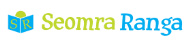 © Seomra Ranga 2021 www.seomraranga.com
Round 3 Answers
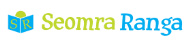 © Seomra Ranga 2021 www.seomraranga.com
Round 3 Answers
Question 1
Write 140mm as m?
0.14m
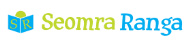 © Seomra Ranga 2021 www.seomraranga.com
Round 3 Answers
Question 2
If six eggs cost €2.10, what is the cost of one egg?
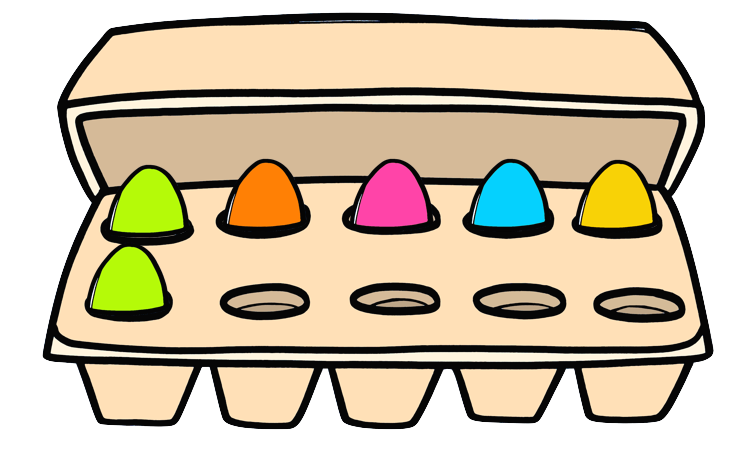 35c
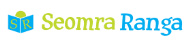 © Seomra Ranga 2021 www.seomraranga.com
Round 3 Answers
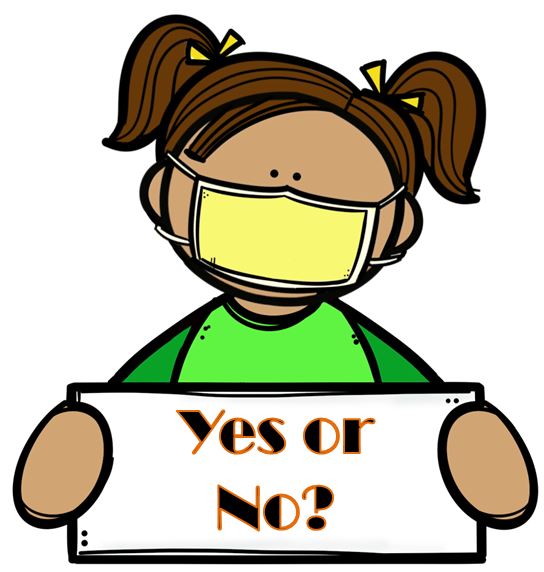 Question 3
The number 549 can be divided evenly by 3?
Yes
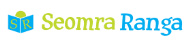 © Seomra Ranga 2021 www.seomraranga.com
Round 3 Answers
Question 4
What is the volume of this cuboid in cm3?
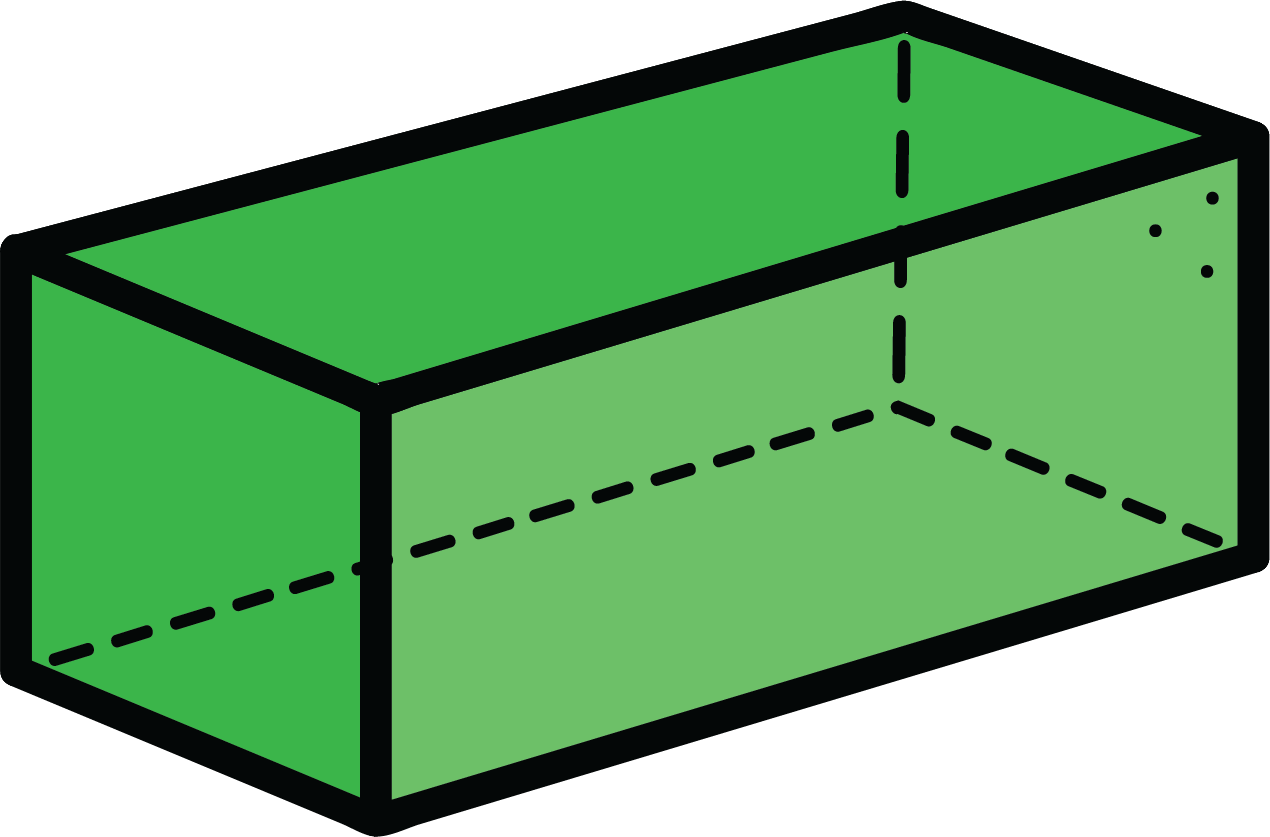 2
6
4
48cm3
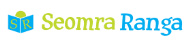 © Seomra Ranga 2021 www.seomraranga.com
Round 3 Answers
Question 5
Which of these is the word for the number 10100 : (a) Gaggel (b) Googol (c) Giggel?
Googol
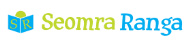 © Seomra Ranga 2021 www.seomraranga.com
Round 3 Answers
Question 6
The end of the pencil is at the 25cm mark. How long is the pencil?
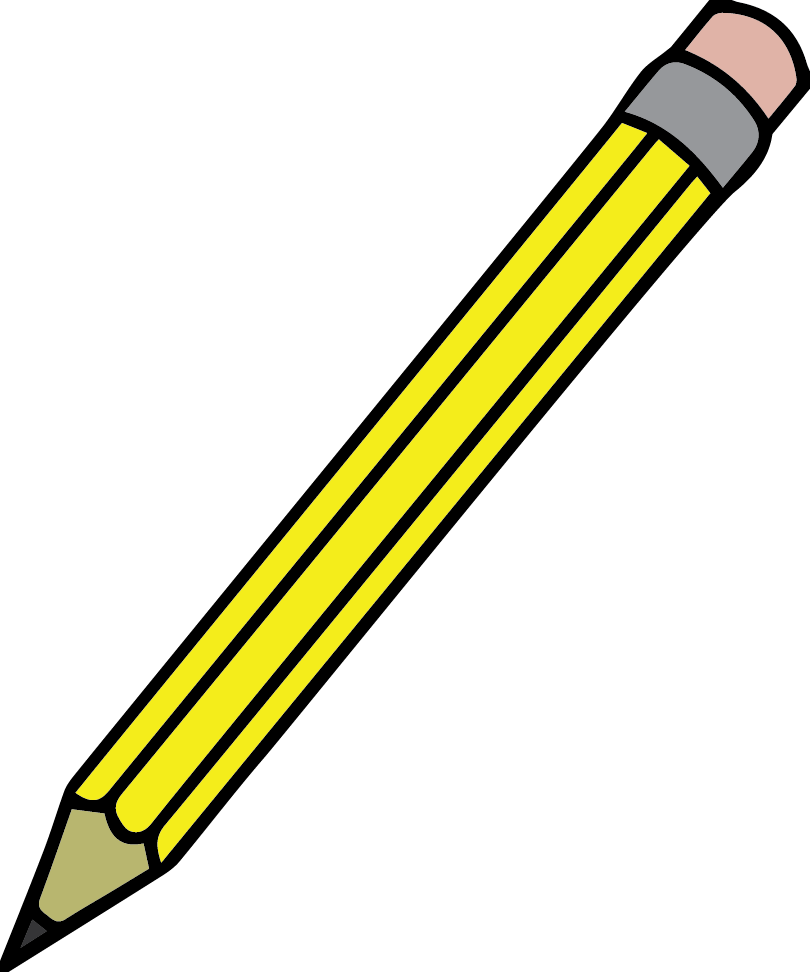 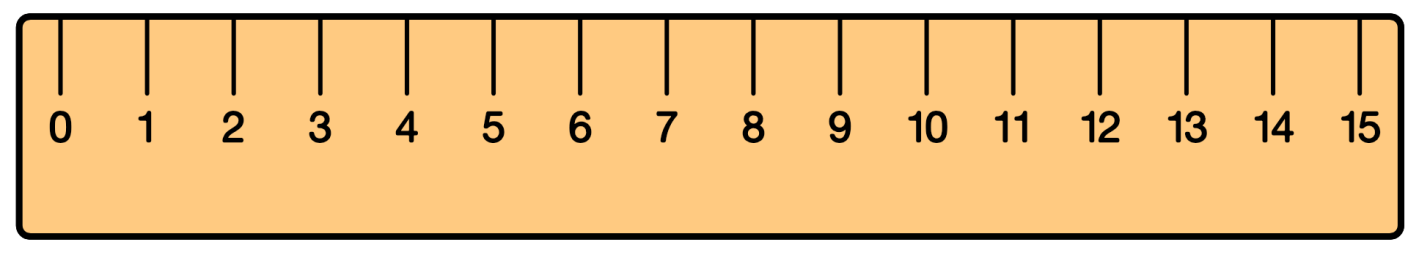 13cm
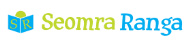 © Seomra Ranga 2021 www.seomraranga.com
Maths Joke No. 7
What did the triangle say to the circle?
You’re pointless!
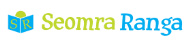 © Seomra Ranga 2021 www.seomraranga.com
Round 5
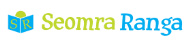 © Seomra Ranga 2021 www.seomraranga.com
Round 5
Question 1
What is this number?
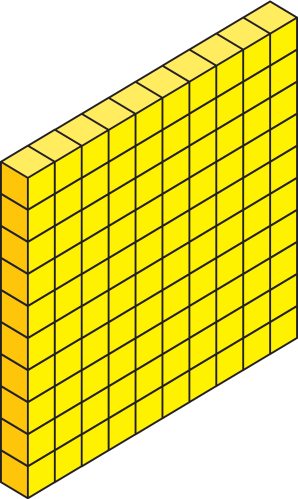 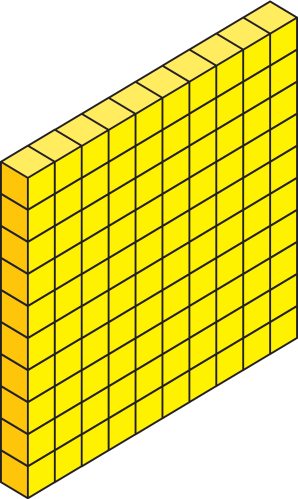 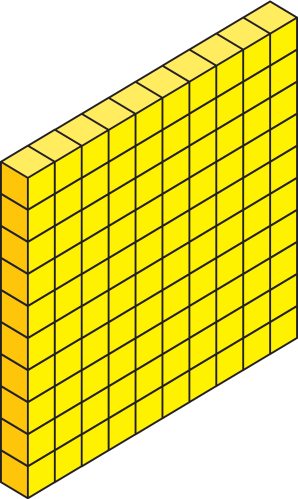 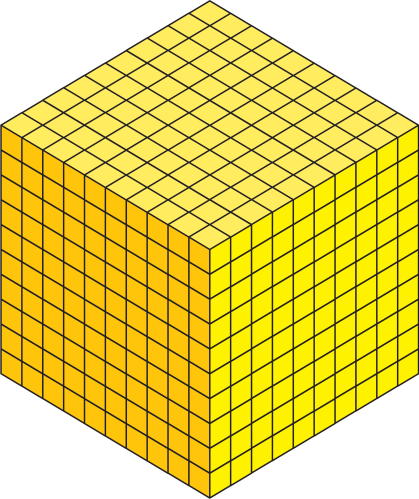 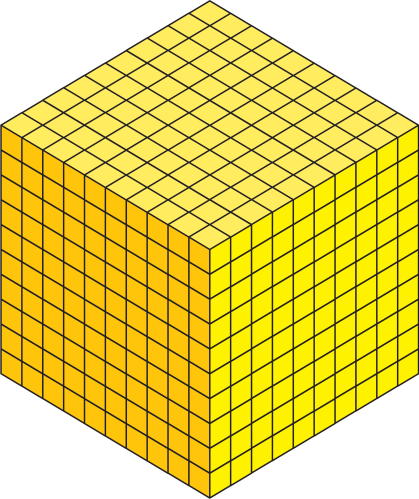 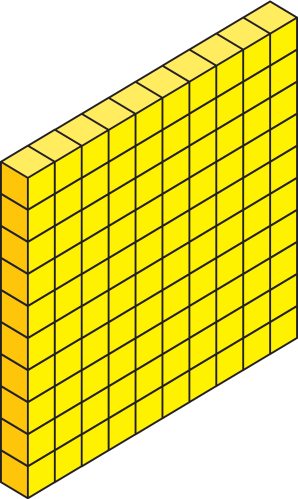 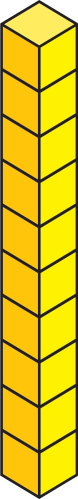 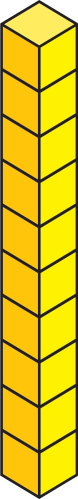 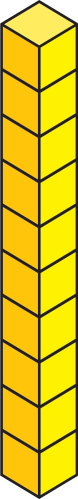 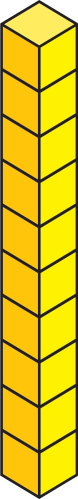 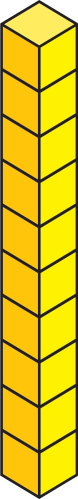 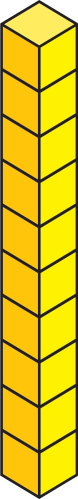 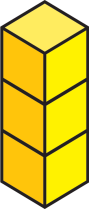 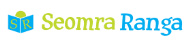 © Seomra Ranga 2021 www.seomraranga.com
Round 5
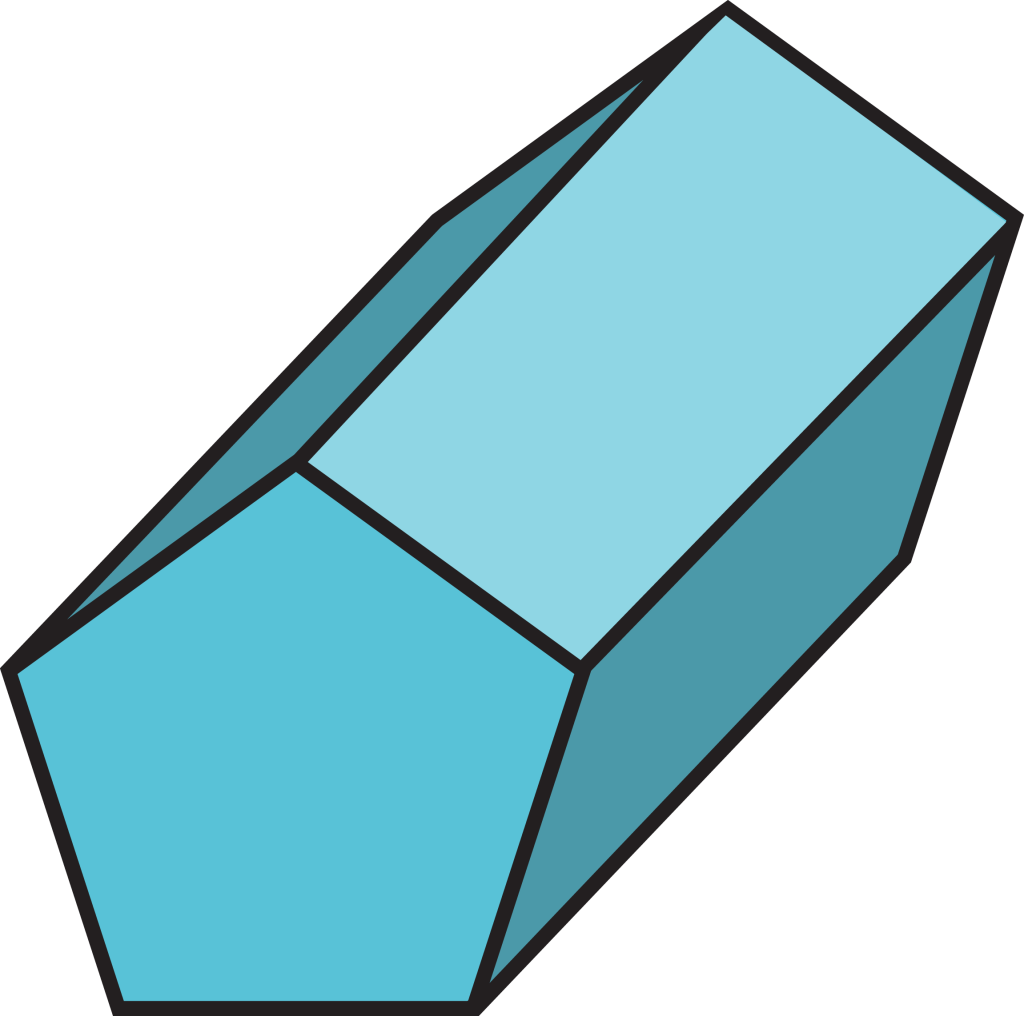 Question 2
Name this 3D shape:
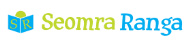 © Seomra Ranga 2021 www.seomraranga.com
Round 5
Question 3
What is the next Square Number after 16?
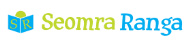 © Seomra Ranga 2021 www.seomraranga.com
Round 5
Question 4
What is the chance of picking a red ball from the box?
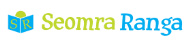 © Seomra Ranga 2021 www.seomraranga.com
Round 5
Question 5
What is the maximum score you can get if you throw eight dice?
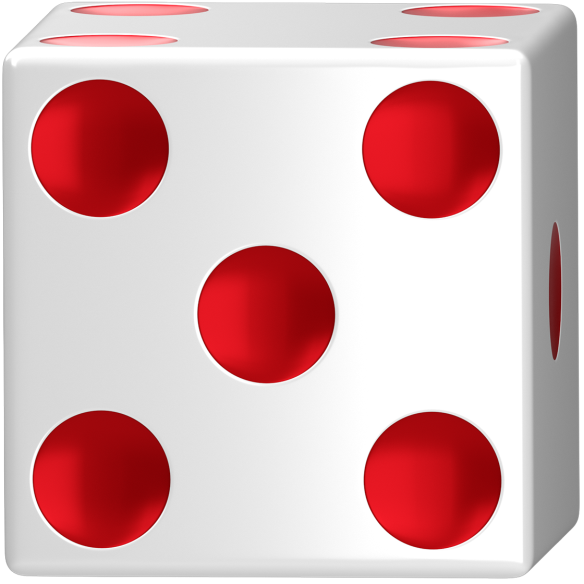 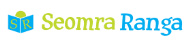 © Seomra Ranga 2021 www.seomraranga.com
Round 5
Question 6
The perimeter of this regular shape is 72cm. What is the length of one of its sides?
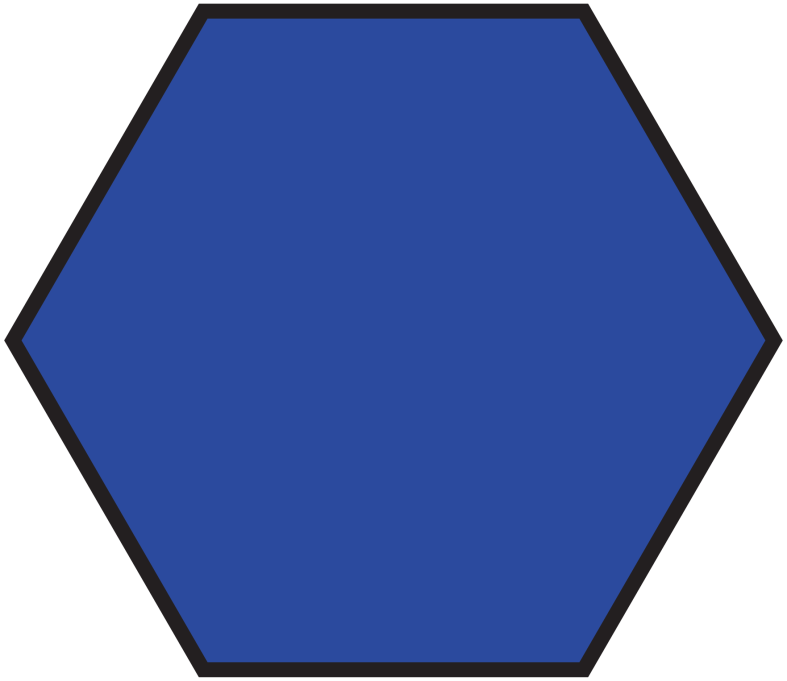 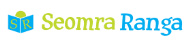 © Seomra Ranga 2021 www.seomraranga.com
Maths Joke No. 8
How does a mathematician plough fields?
Using a pro-tractor!
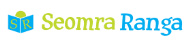 © Seomra Ranga 2021 www.seomraranga.com
Round 4 Answers
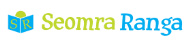 © Seomra Ranga 2021 www.seomraranga.com
Round 4 Answers
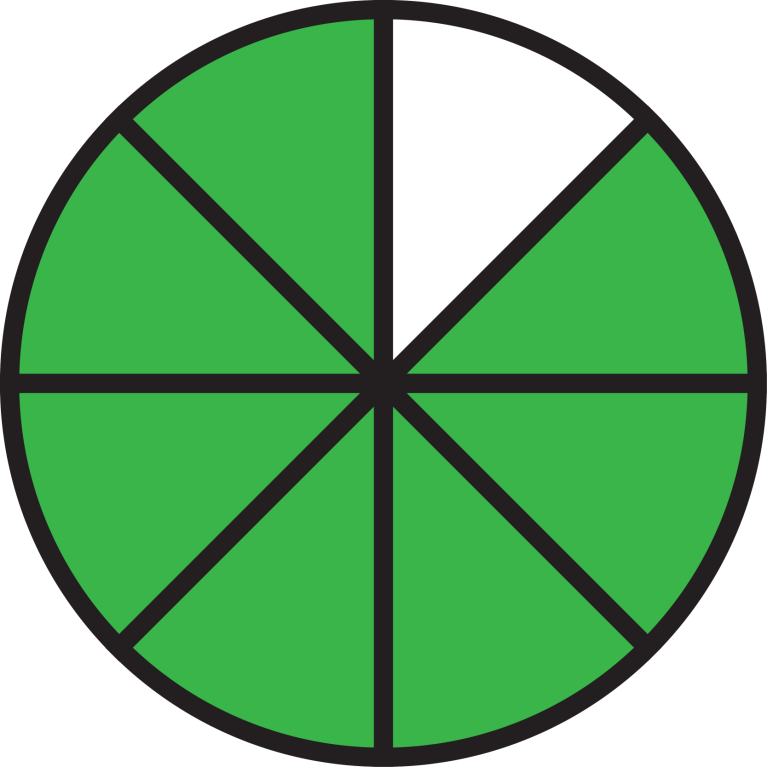 Question 1
What fraction of this shape is not coloured?
1/8
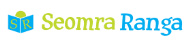 © Seomra Ranga 2021 www.seomraranga.com
Round 4 Answers
Question 2
Write the time twenty-five to nine at night in 24-hour time?
20:35
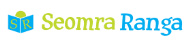 © Seomra Ranga 2021 www.seomraranga.com
Round 4 Answers
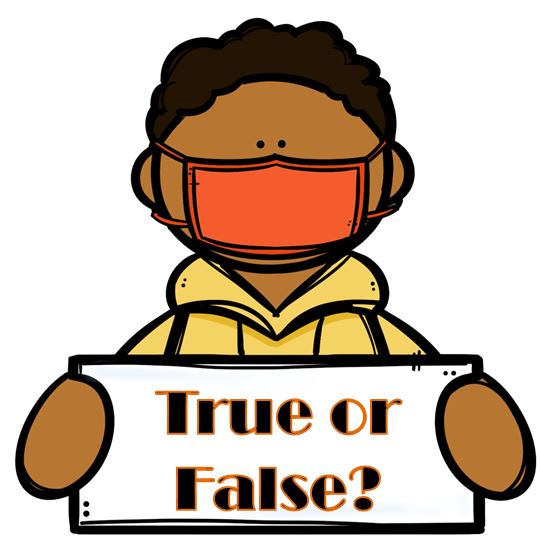 Question 3
111111111 X 111111111 = 12345678987654321?
True
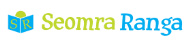 © Seomra Ranga 2021 www.seomraranga.com
Round 4 Answers
Question 4
What is 20% of 1000?
200
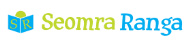 © Seomra Ranga 2021 www.seomraranga.com
Round 4 Answers
Question 5
In digital storage, how many Megabytes in a Terabyte: (a) 10,000, (b) 100,000 (c) 1,000,000?
1,000,000
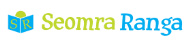 © Seomra Ranga 2021 www.seomraranga.com
Round 4 Answers
Question 6
Which of these shapes are congruent?
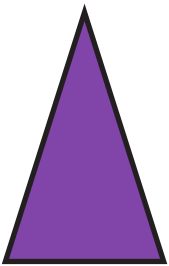 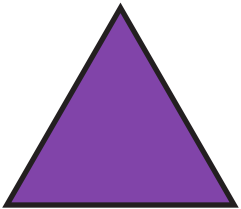 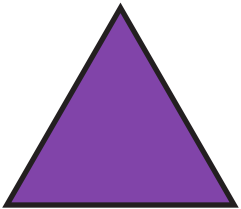 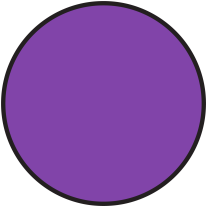 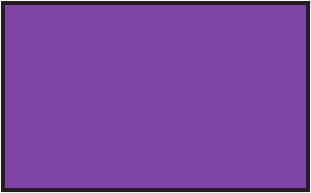 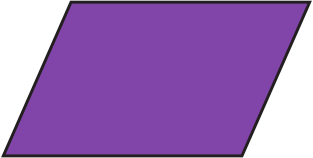 A
B
C
D
E
F
B and E
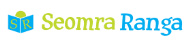 © Seomra Ranga 2021 www.seomraranga.com
Maths Joke No. 9
Did you hear about the over-educated circle?
It had 360 degrees!
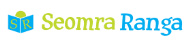 © Seomra Ranga 2021 www.seomraranga.com
Round 6
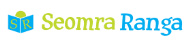 © Seomra Ranga 2021 www.seomraranga.com
Round 6
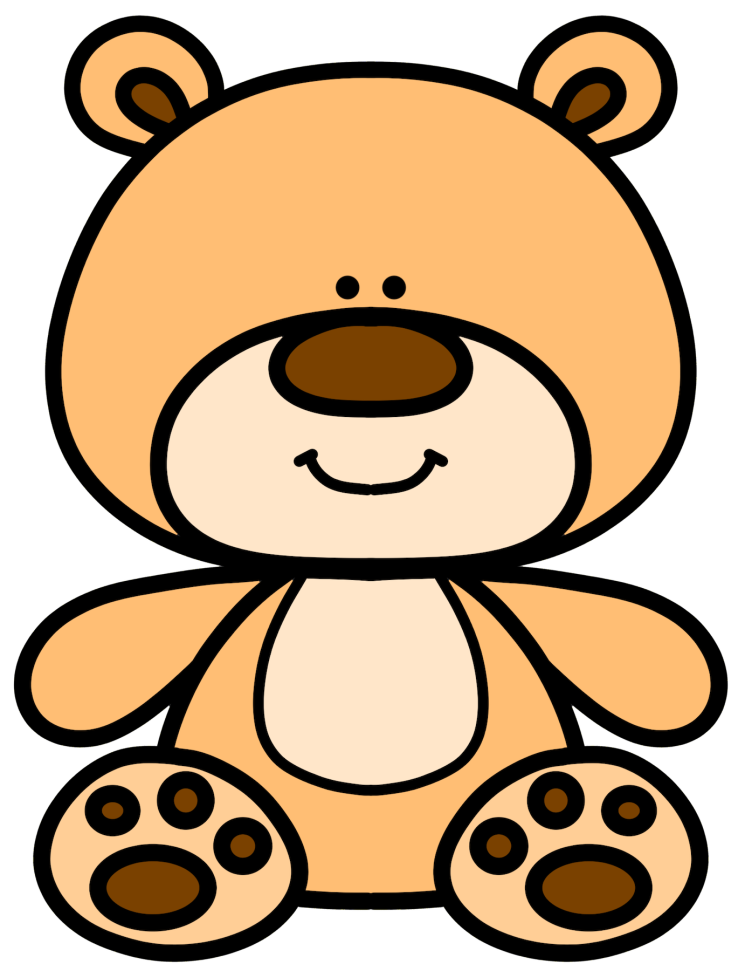 Question 1
Yes or no, is this teddy symmetrical?
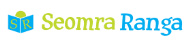 © Seomra Ranga 2021 www.seomraranga.com
Round 6
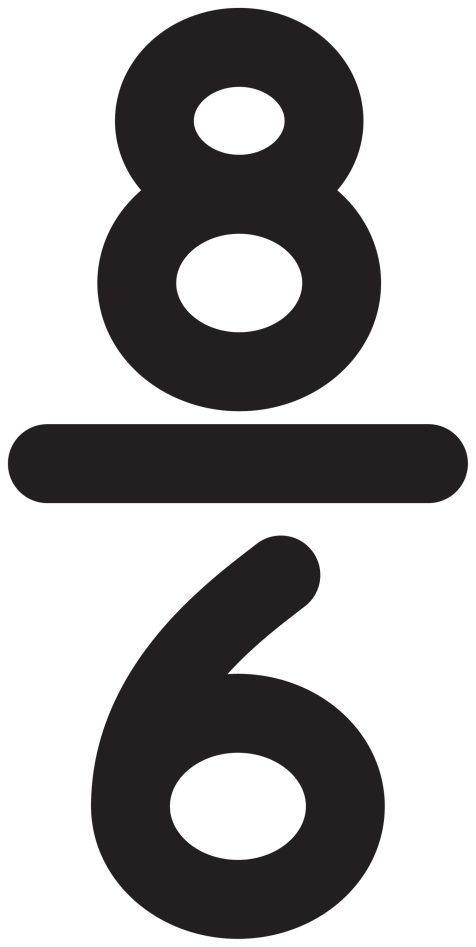 Question 2
Write this Improper Fraction as a Mixed Number in its lowest terms.
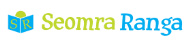 © Seomra Ranga 2021 www.seomraranga.com
Round 6
Question 3
A hexagon and a square can tessellate together?
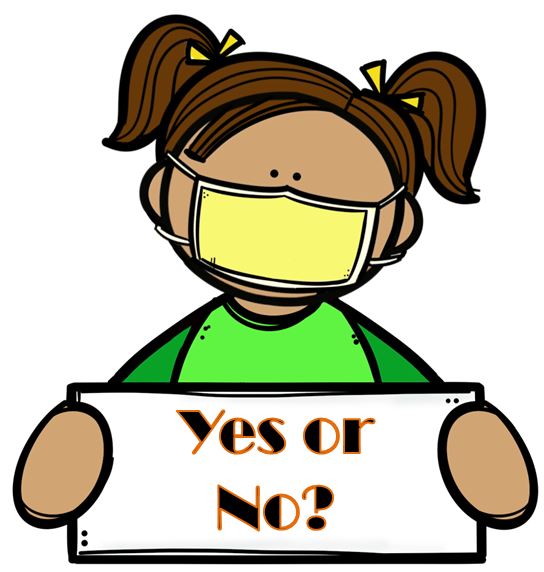 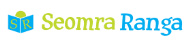 © Seomra Ranga 2021 www.seomraranga.com
Round 6
Question 4
Yes or no, is this a Pentomino?
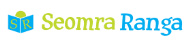 © Seomra Ranga 2021 www.seomraranga.com
Round 6
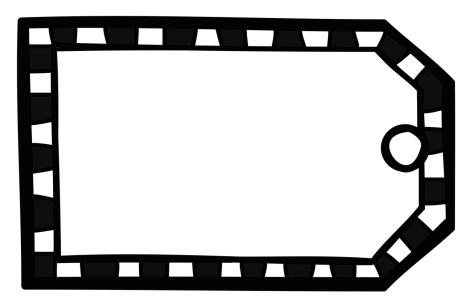 €500
Question 5
This mixer is on sale with 25% Off. What is the Sale Price?
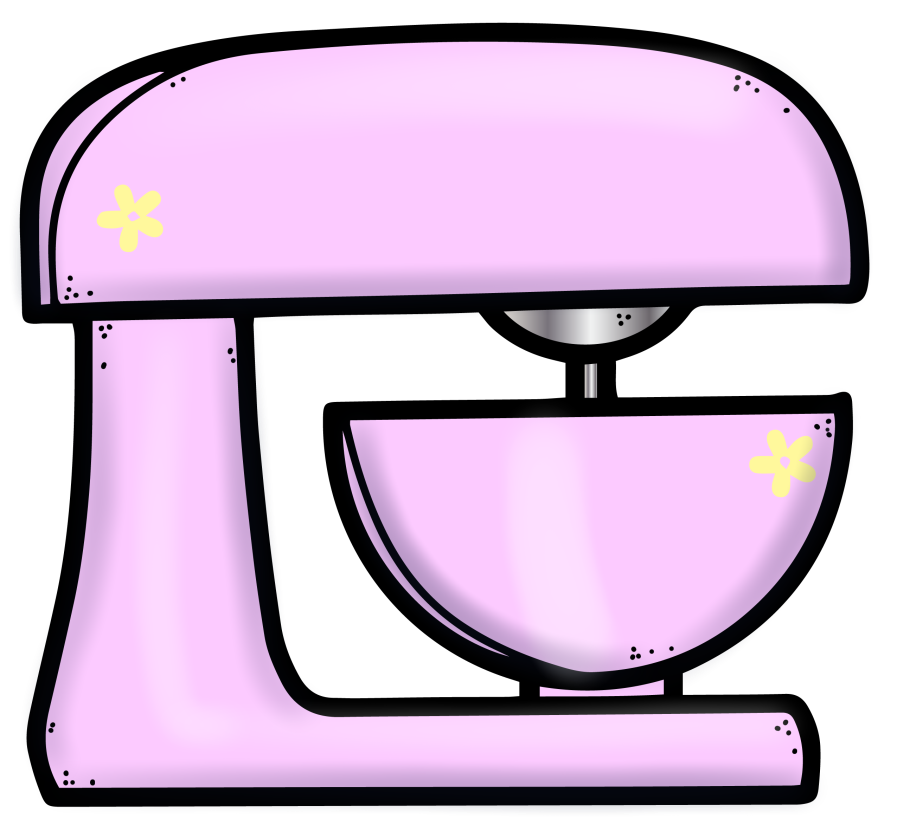 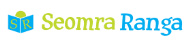 © Seomra Ranga 2021 www.seomraranga.com
Round 6
Question 6
If A=1, B=2, C=3 etc. what is the numerical value of the word “RULER”?
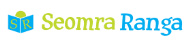 © Seomra Ranga 2021 www.seomraranga.com
Maths Joke No. 10
A farmer had a hen that could count her own eggs.
She was a mathemachicken!
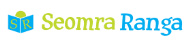 © Seomra Ranga 2021 www.seomraranga.com
Round 5 Answers
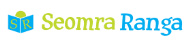 © Seomra Ranga 2021 www.seomraranga.com
Round 5 Answers
Question 1
What is this number?
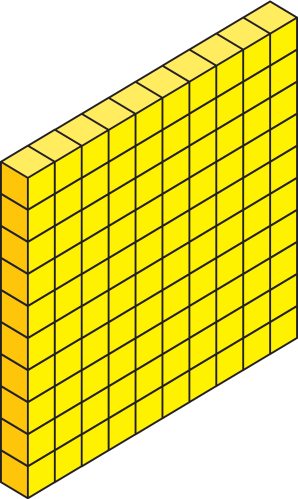 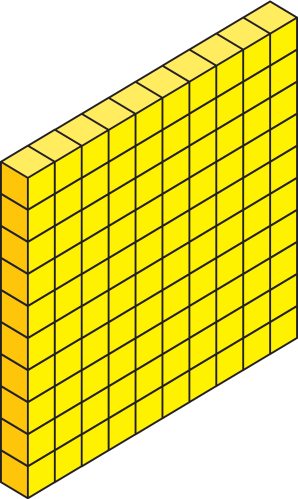 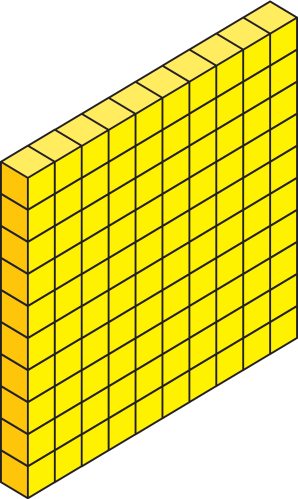 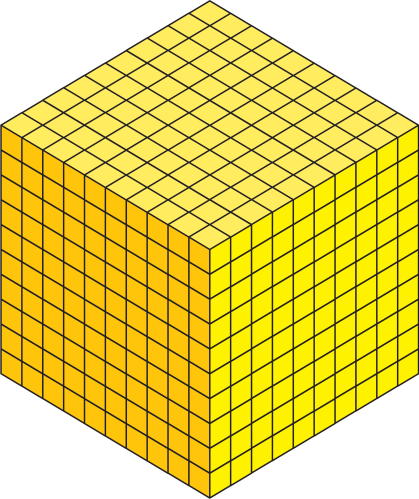 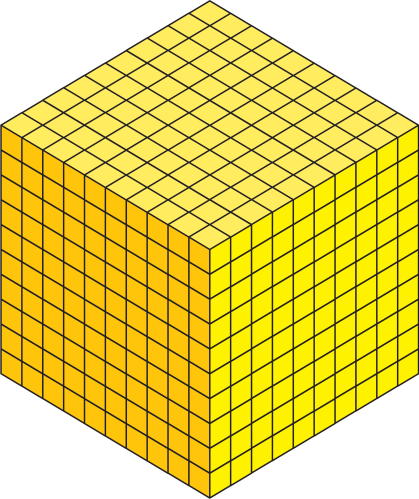 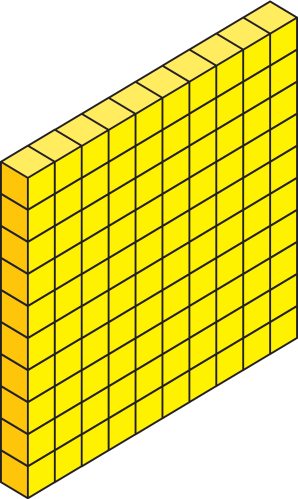 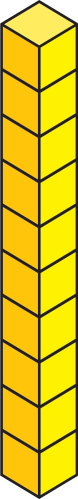 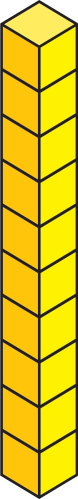 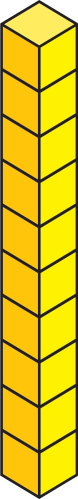 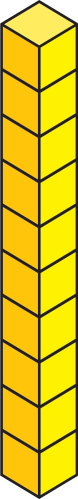 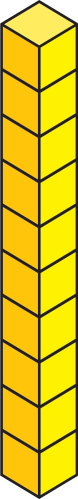 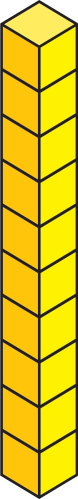 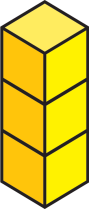 2,463
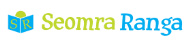 © Seomra Ranga 2021 www.seomraranga.com
Round 5 Answers
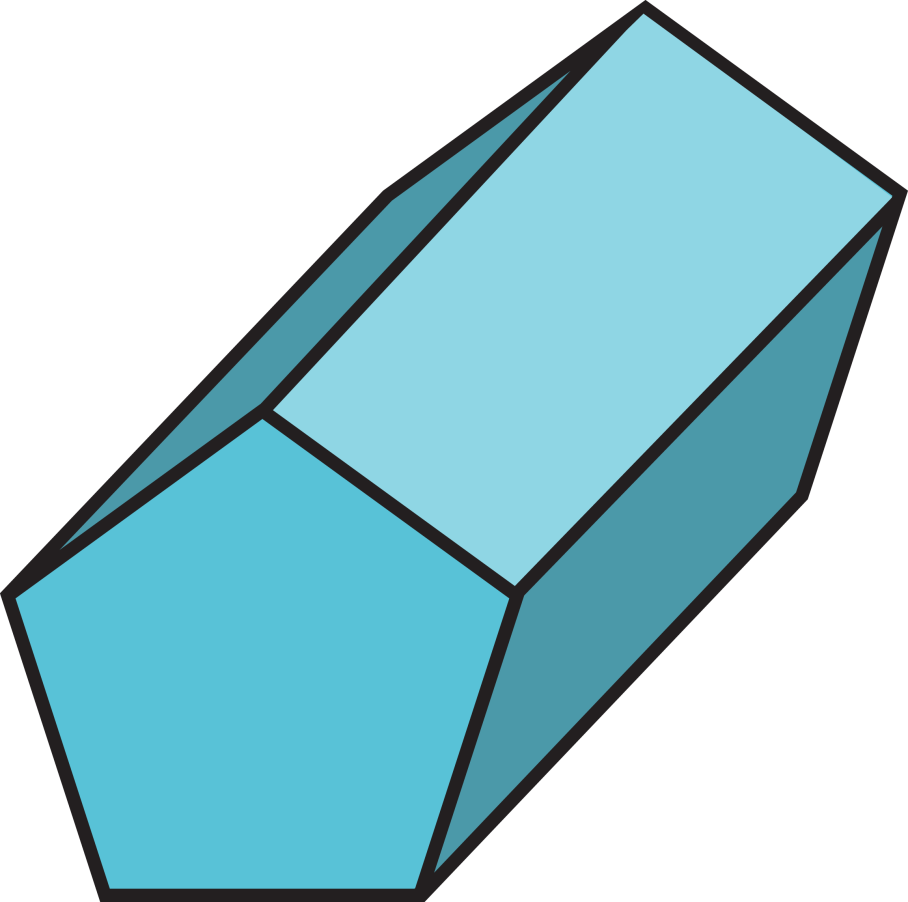 Question 2
Name this 3D shape:
Pentagonal Prism
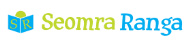 © Seomra Ranga 2021 www.seomraranga.com
Round 5 Answers
Question 3
What is the next Square Number after 16?
25
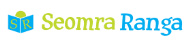 © Seomra Ranga 2021 www.seomraranga.com
Round 5 Answers
Question 4
What is the chance of picking a red ball from the box?
1:2
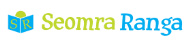 © Seomra Ranga 2021 www.seomraranga.com
Round 5 Answers
Question 5
What is the maximum score you can get if you throw eight dice?
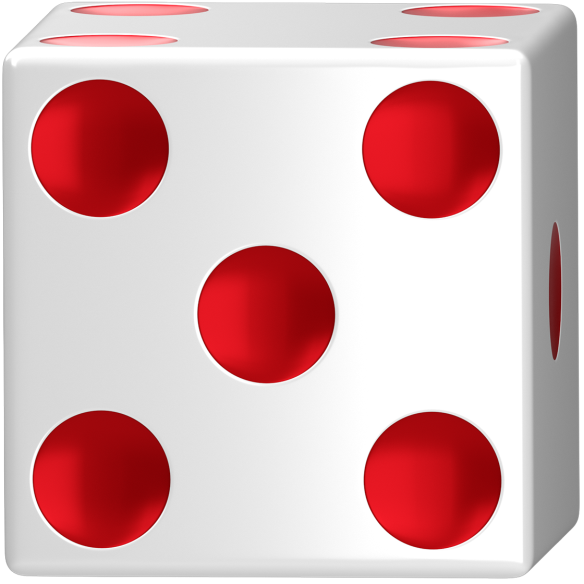 48
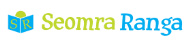 © Seomra Ranga 2021 www.seomraranga.com
Round 5 Answers
Question 6
The perimeter of this regular shape is 72cm. What is the length of one of its sides?
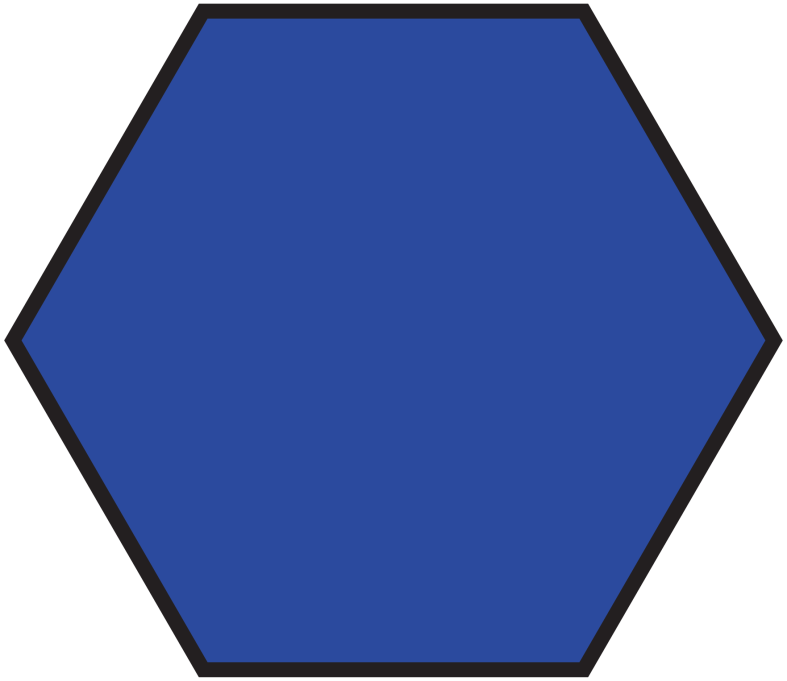 12cm
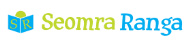 © Seomra Ranga 2021 www.seomraranga.com
Maths Joke No. 11
Are monsters good at maths?
Not unless you Count Dracula!
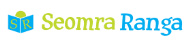 © Seomra Ranga 2021 www.seomraranga.com
Round 7
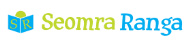 © Seomra Ranga 2021 www.seomraranga.com
Round 7
Question 1
Is the arrow pointing to the Concave or Convex side?
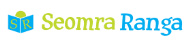 © Seomra Ranga 2021 www.seomraranga.com
Round 7
Question 2
What is the Place Value of the 2 in this number:
425,367?
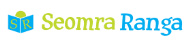 © Seomra Ranga 2021 www.seomraranga.com
Round 7
Question 3
How many Prime Numbers are there between 20 and 30?
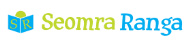 © Seomra Ranga 2021 www.seomraranga.com
Round 7
Question 4
John worked for 2 hours every afternoon Monday to Friday and earned €25 per day for his part-time job. How much did he earn in one week?
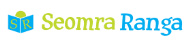 © Seomra Ranga 2021 www.seomraranga.com
Round 7
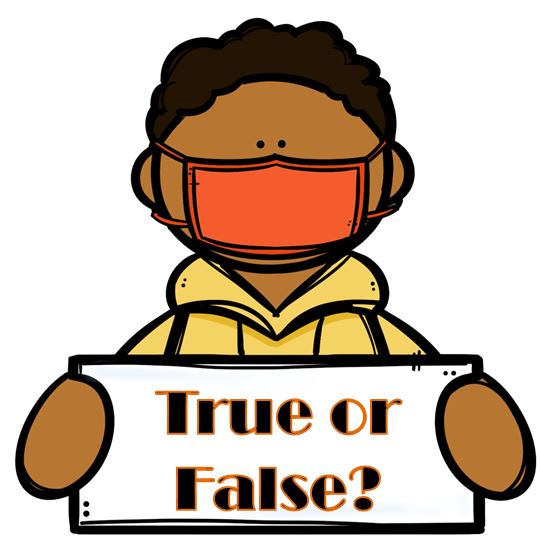 Question 5
123456789 X 8 + 9 = 987654321?
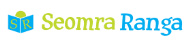 © Seomra Ranga 2021 www.seomraranga.com
Round 7
Question 6
What is the number in the centre of this Magic Square?
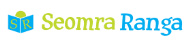 © Seomra Ranga 2021 www.seomraranga.com
Maths Joke No. 12
Why did ⅕ go for a massage?
Because it was two tenths!
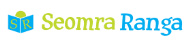 © Seomra Ranga 2021 www.seomraranga.com
Round 6 Answers
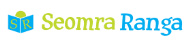 © Seomra Ranga 2021 www.seomraranga.com
Round 6 Answers
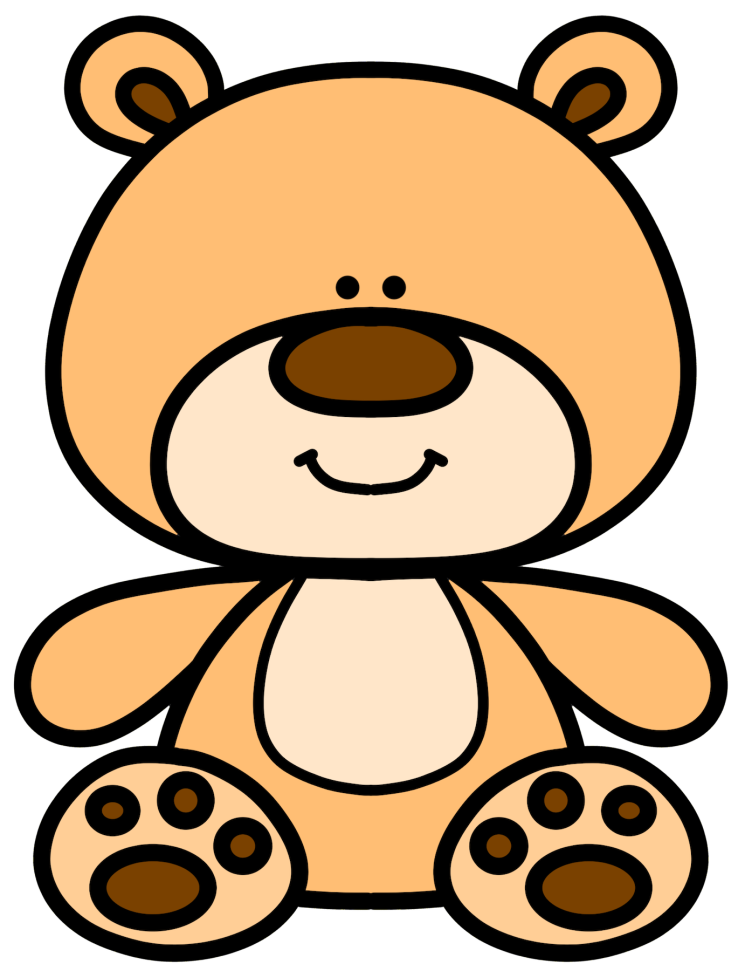 Question 1
Yes or no, is this teddy symmetrical?
Yes
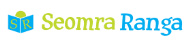 © Seomra Ranga 2021 www.seomraranga.com
Round 6 Answers
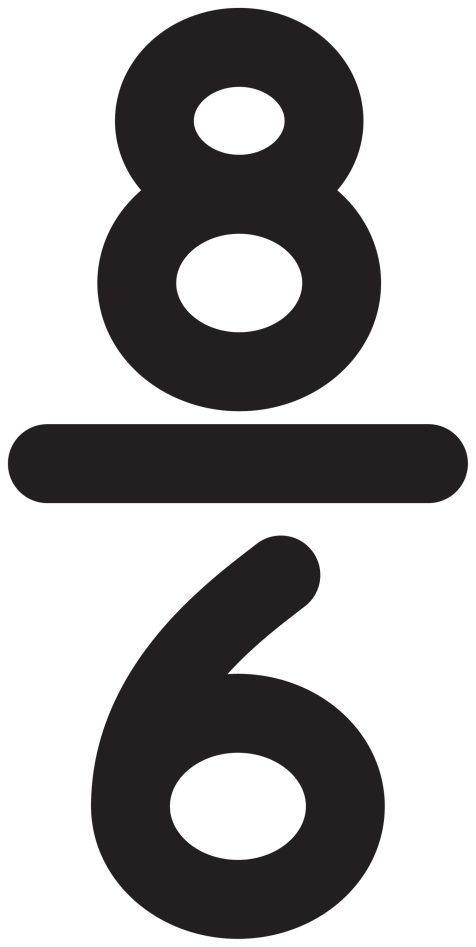 Question 2
Write this Improper Fraction as a Mixed Number in its lowest terms.
1⅓
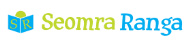 © Seomra Ranga 2021 www.seomraranga.com
Round 6 Answers
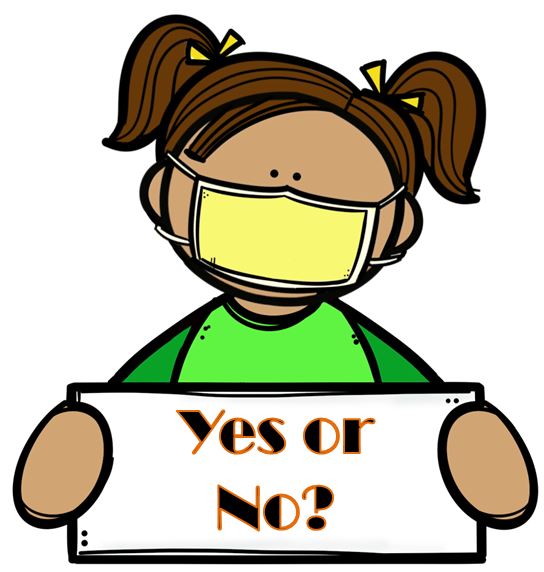 Question 3
A hexagon and a square can tessellate together?
Yes
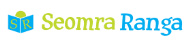 © Seomra Ranga 2021 www.seomraranga.com
Round 6 Answers
Question 4
Yes or no, is this a Pentomino?
Yes
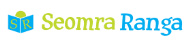 © Seomra Ranga 2021 www.seomraranga.com
Round 6 Answers
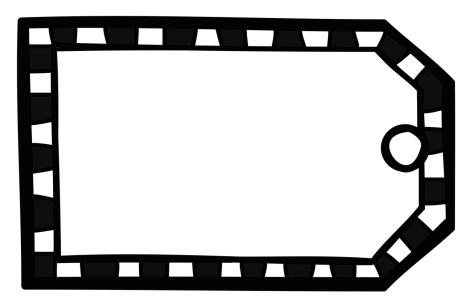 €500
Question 5
This mixer is on sale with 25% Off. What is the Sale Price?
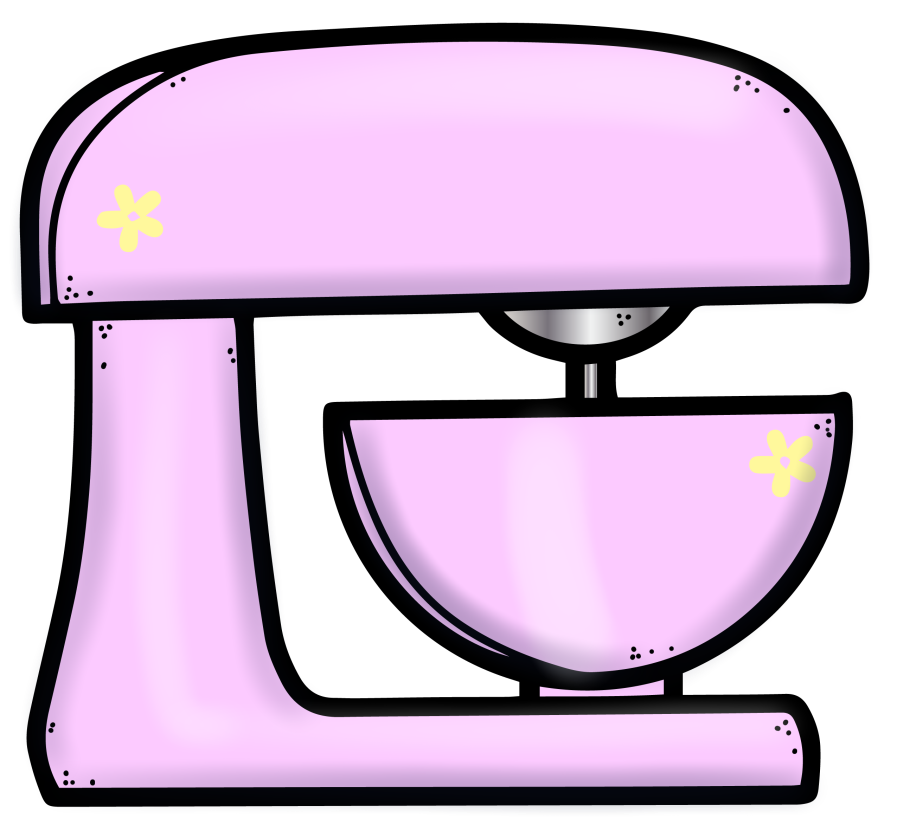 €375
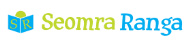 © Seomra Ranga 2021 www.seomraranga.com
Round 6 Answers
Question 6
If A=1, B=2, C=3 etc. what is the numerical value of the word “RULER”?
18+21+12+5+18 = 74
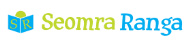 © Seomra Ranga 2021 www.seomraranga.com
Maths Joke No. 13
Why can’t a nose be 12 inches long?
Because then it would be a foot!
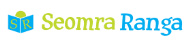 © Seomra Ranga 2021 www.seomraranga.com
Round 8
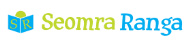 © Seomra Ranga 2021 www.seomraranga.com
Round 8
Question 1
Write this time in 12-hour time using am or pm.
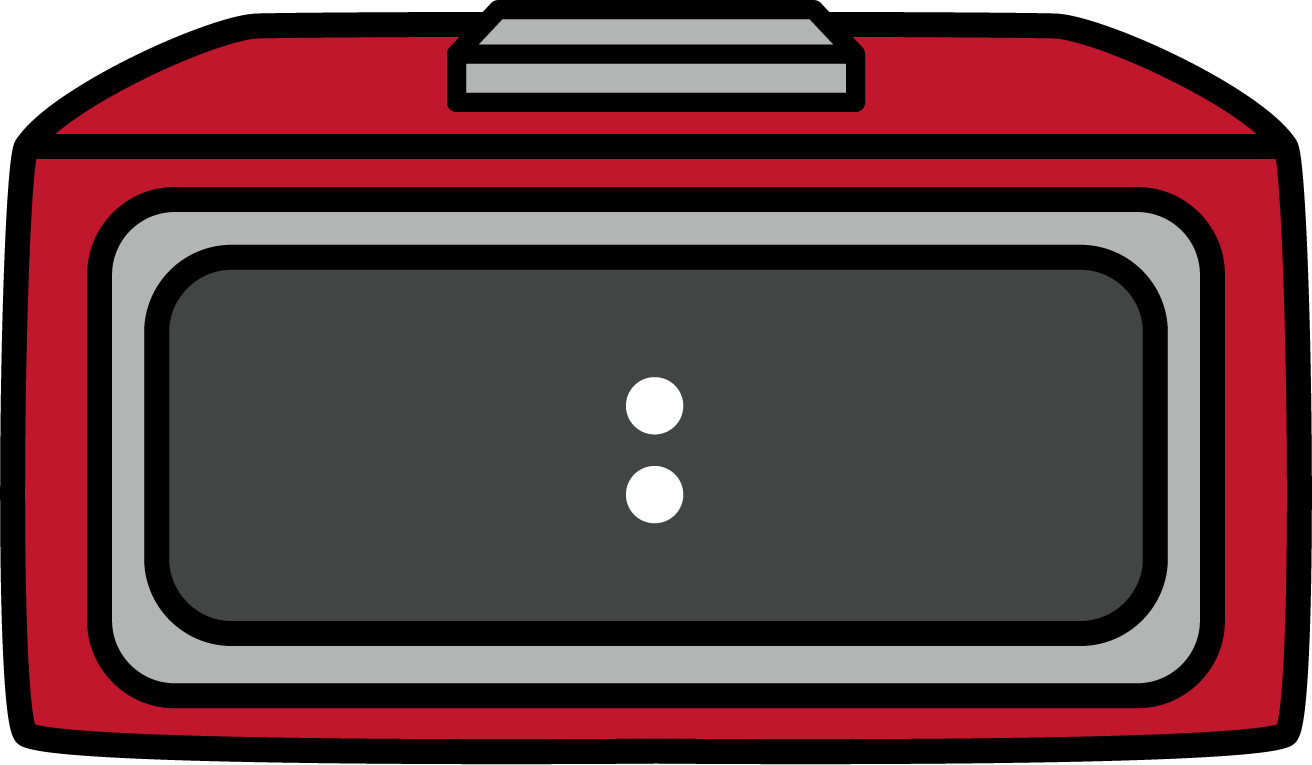 25
21
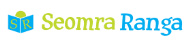 © Seomra Ranga 2021 www.seomraranga.com
Round 8
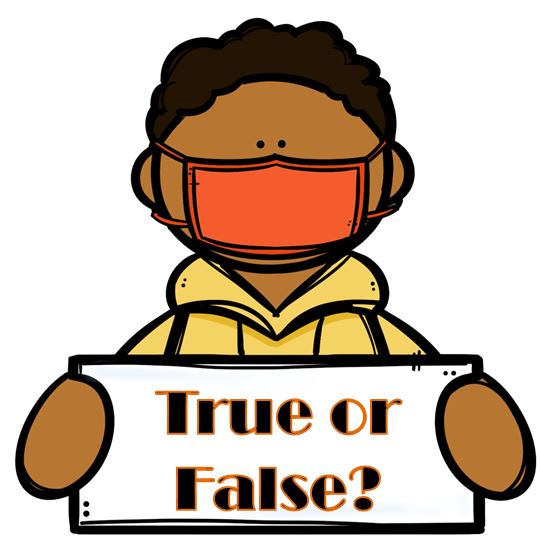 Question 2
142857 X 7 = 999,999?
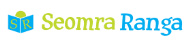 © Seomra Ranga 2021 www.seomraranga.com
Round 8
Question 3
Name this 2D shape:
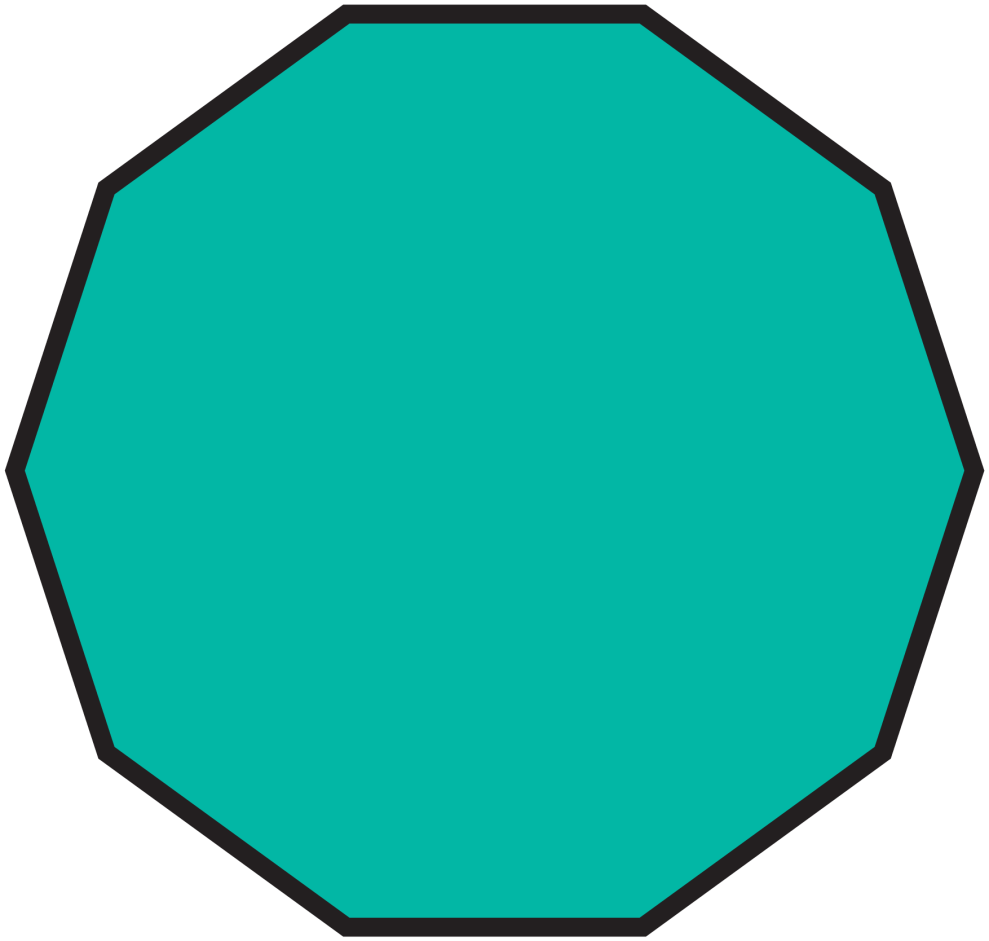 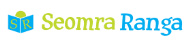 © Seomra Ranga 2021 www.seomraranga.com
Round 8
Question 4
What is the next term in this sequence:
8, 4, 16, 8, 32, ___?
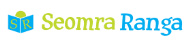 © Seomra Ranga 2021 www.seomraranga.com
Round 8
Question 5
Round off 29.634 to the nearest tenth?
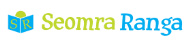 © Seomra Ranga 2021 www.seomraranga.com
Round 8
Question 6
You have €100. You spend €35.53 in one shop and €29.82 in another. How much have you left?
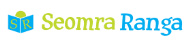 © Seomra Ranga 2021 www.seomraranga.com
Maths Joke No. 14
What do you call a number that can’t sit still?
A Roamin’ Numeral!
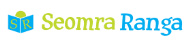 © Seomra Ranga 2021 www.seomraranga.com
Round 7 Answers
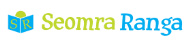 © Seomra Ranga 2021 www.seomraranga.com
Round 7 Answers
Question 1
Is the arrow pointing to the Concave or Convex side?
Concave
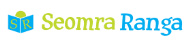 © Seomra Ranga 2021 www.seomraranga.com
Round 7 Answers
Question 2
What is the Place Value of the 2 in this number:
425,367?
200,000
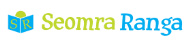 © Seomra Ranga 2021 www.seomraranga.com
Round 7 Answers
Question 3
How many Prime Numbers are there between 20 and 30?
2 (23 and 29)
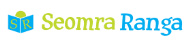 © Seomra Ranga 2021 www.seomraranga.com
Round 7 Answers
Question 4
John worked for 2 hours every afternoon Monday to Friday and earned €25 per day for his part-time job. How much did he earn in one week?
€125
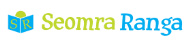 © Seomra Ranga 2021 www.seomraranga.com
Round 7 Answers
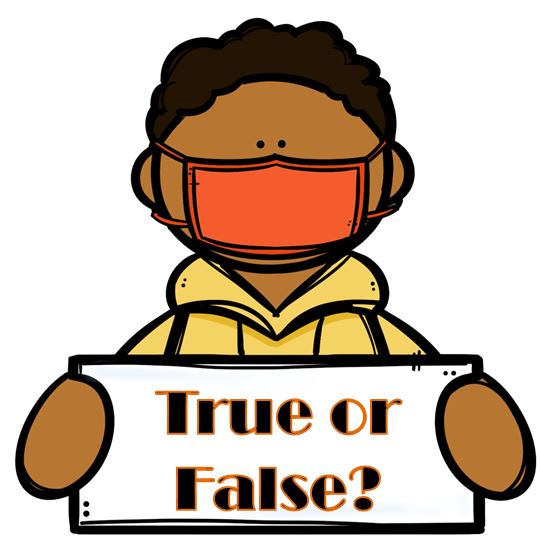 Question 5
123456789 X 8 + 9 = 987654321?
True
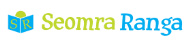 © Seomra Ranga 2021 www.seomraranga.com
Round 7 Answers
Question 6
What is the number in the centre of this Magic Square?
21
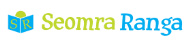 © Seomra Ranga 2021 www.seomraranga.com
Maths Joke No. 15
What did the Spelling Book say to the Maths Book?
I know I can always count on you!
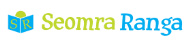 © Seomra Ranga 2021 www.seomraranga.com
Round 8 Answers
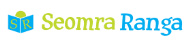 © Seomra Ranga 2021 www.seomraranga.com
Round 8 Answers
Question 1
Write this time in 12-hour time using am or pm.
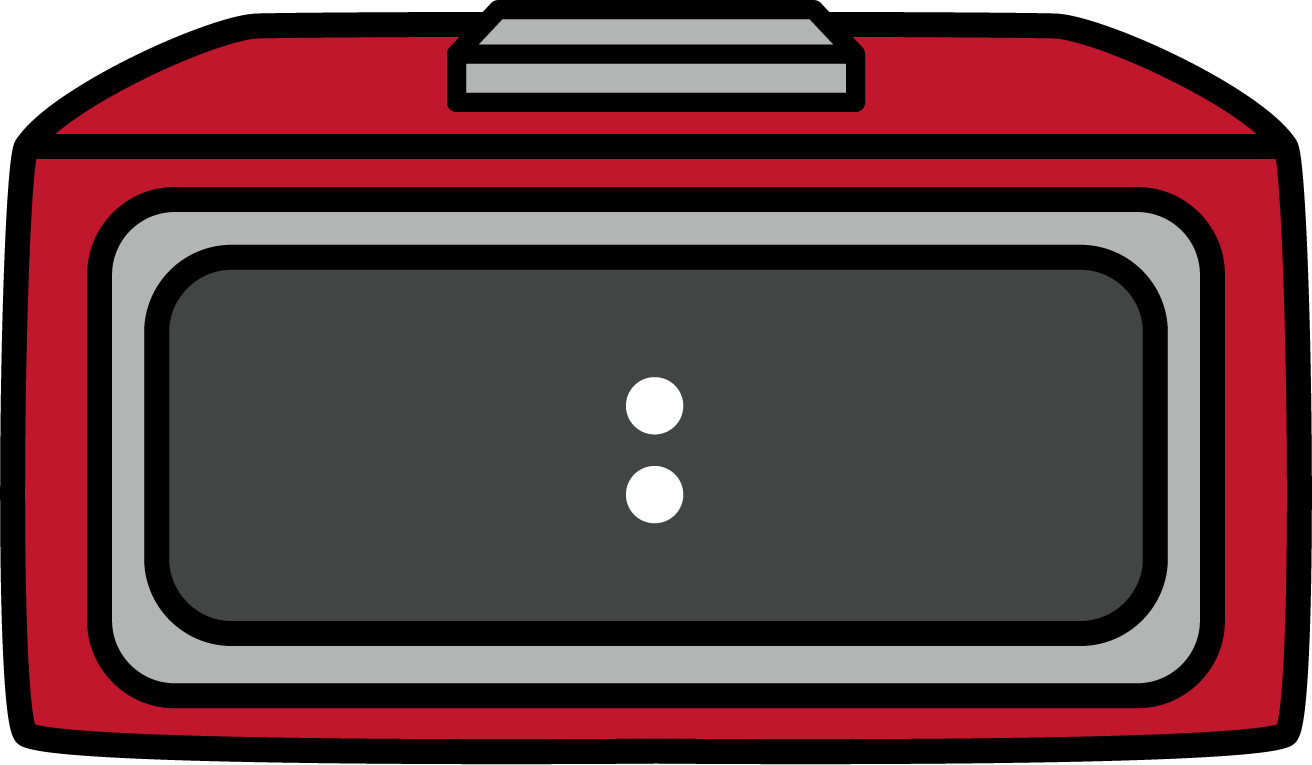 25
21
9:25pm
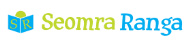 © Seomra Ranga 2021 www.seomraranga.com
Round 8 Answers
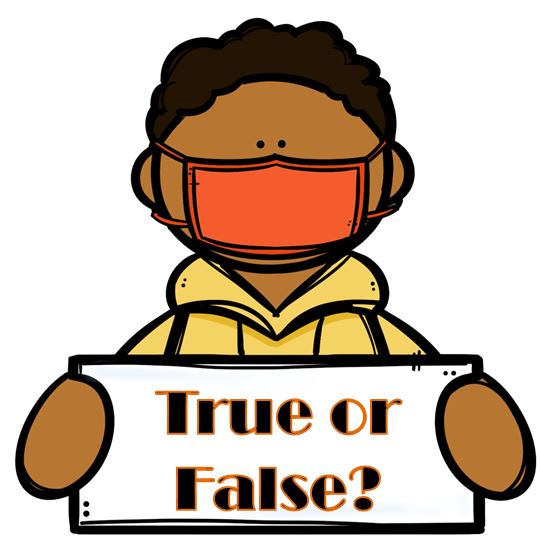 Question 2
142857 X 7 = 999,999?
True
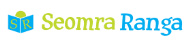 © Seomra Ranga 2021 www.seomraranga.com
Round 8 Answers
Question 3
Name this 2D shape:
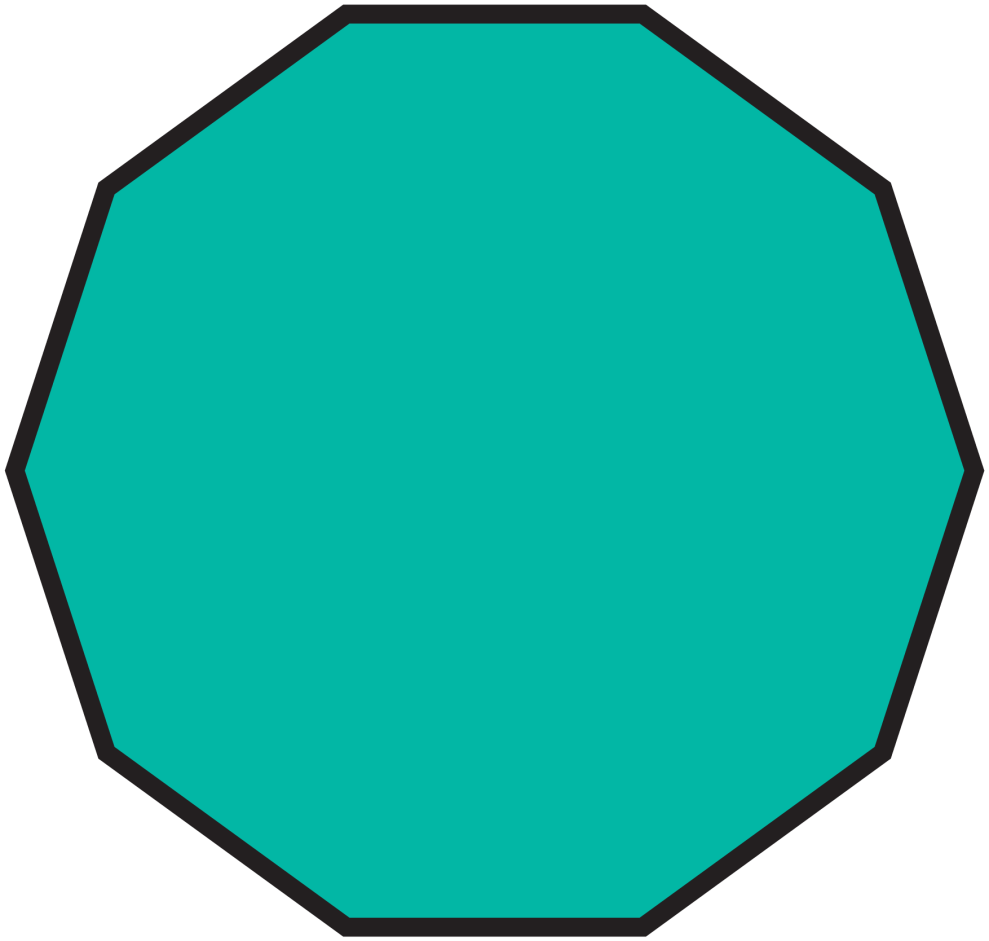 Decagon
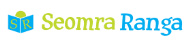 © Seomra Ranga 2021 www.seomraranga.com
Round 8 Answers
Question 4
What is the next term in this sequence:
8, 4, 16, 8, 32, ___?
16
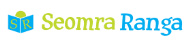 © Seomra Ranga 2021 www.seomraranga.com
Round 8 Answers
Question 5
Round off 29.634 to the nearest tenth?
29.6
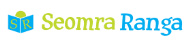 © Seomra Ranga 2021 www.seomraranga.com
Round 8 Answers
Question 6
You have €100. You spend €35.53 in one shop and €29.82 in another. How much have you left?
€34.65
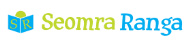 © Seomra Ranga 2021 www.seomraranga.com
Maths Joke No. 16
What do you call an angle that’s gone through a rubbish disposal machine?
A wrecked-angle!
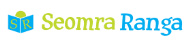 © Seomra Ranga 2021 www.seomraranga.com
Tie-Break Round
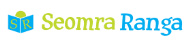 © Seomra Ranga 2021 www.seomraranga.com
Tie-Break Round
Question 1
Ann has her birthday on August 28th. If her sister Jo’s birthday is 5 weeks and 3 days after Ann’s, what is the date of Jo’s birthday?
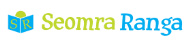 © Seomra Ranga 2021 www.seomraranga.com
Tie-Break Round
Question 2
These were the temperatures for the week. What was the average temperature?
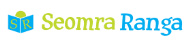 © Seomra Ranga 2021 www.seomraranga.com
Tie-Break Round
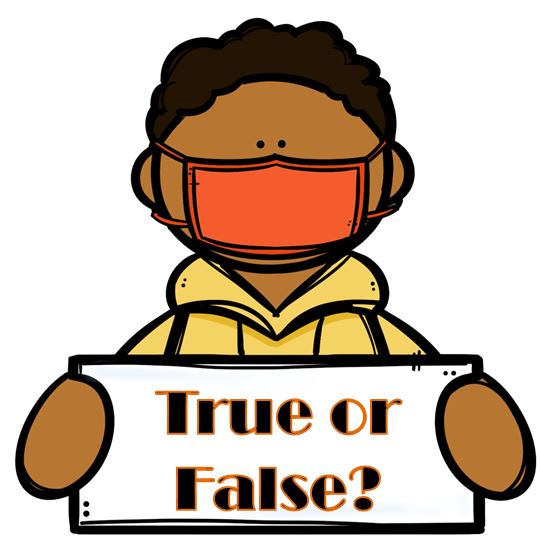 Question 3
There are 86,300 seconds in a day?
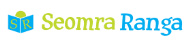 © Seomra Ranga 2021 www.seomraranga.com
Tie-Break Round
Question 4
What is the value of this Roman Numeral:
MCMXC
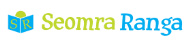 © Seomra Ranga 2021 www.seomraranga.com
Tie-Break Round
Question 5
What percentage of the garden is set in vegetables?
vegetables
flowers
paving
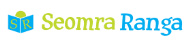 © Seomra Ranga 2021 www.seomraranga.com
Tie-Break Round
Question 6
Put these types of numbers in order starting with the smallest: Giga, Peta, Kilo, Mega, Tera.
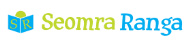 © Seomra Ranga 2021 www.seomraranga.com
Maths Joke No. 17
Why did the boy eat his maths homework?
Because the teacher told him it was a piece of cake!
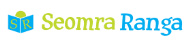 © Seomra Ranga 2021 www.seomraranga.com
Tie-Break Round Answers
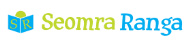 © Seomra Ranga 2021 www.seomraranga.com
Tie-Break Answers
Question 1
Ann has her birthday on August 28th. If her sister Jo’s birthday is 5 weeks and 3 days after Ann’s, what is the date of Jo’s birthday?
October 6th
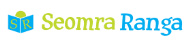 © Seomra Ranga 2021 www.seomraranga.com
Tie-Break Answers
Question 2
These were the temperatures for the week. What was the average temperature?
230
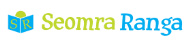 © Seomra Ranga 2021 www.seomraranga.com
Tie-Break Answers
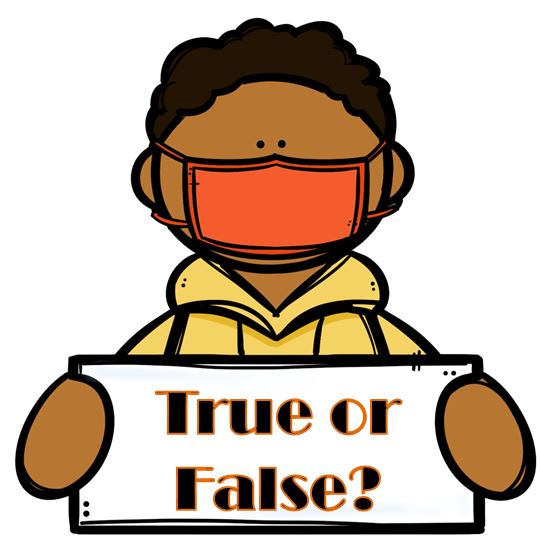 Question 3
There are 86,300 seconds in a day?
False (it’s 86,400)
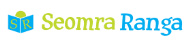 © Seomra Ranga 2021 www.seomraranga.com
Tie-Break Answers
Question 4
What is the value of this Roman Numeral:
MCMXC
1990
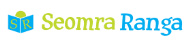 © Seomra Ranga 2021 www.seomraranga.com
Tie-Break Answers
Question 5
What percentage of the garden is set in vegetables?
vegetables
flowers
40%
paving
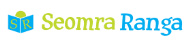 © Seomra Ranga 2021 www.seomraranga.com
Tie-Break Answers
Question 6
Put these types of numbers in order starting with the smallest: Giga, Peta, Kilo, Mega, Tera.
Kilo, Mega, Giga, Tera, Peta
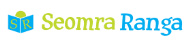 © Seomra Ranga 2021 www.seomraranga.com
Maths Joke No. 18
What did one decimal say to the other?
Do you get my point?!
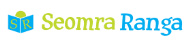 © Seomra Ranga 2021 www.seomraranga.com
Hope you all enjoyed the quiz!
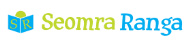 © Seomra Ranga 2021 www.seomraranga.com
Resources used in this file from:
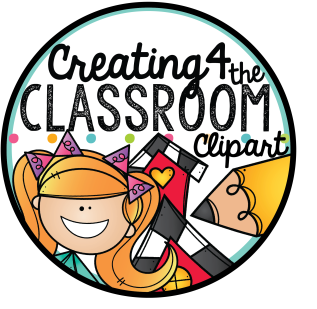 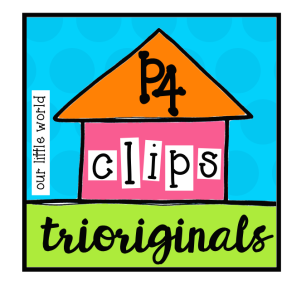 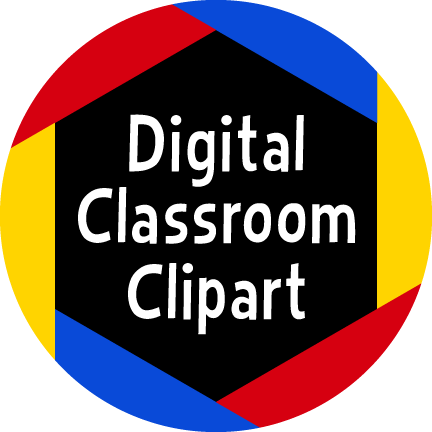 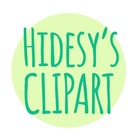 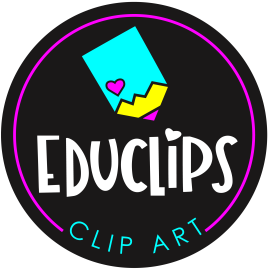 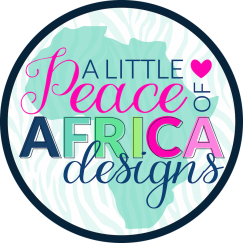 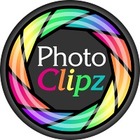 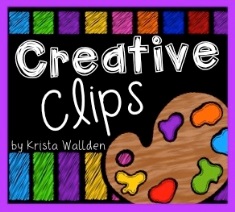 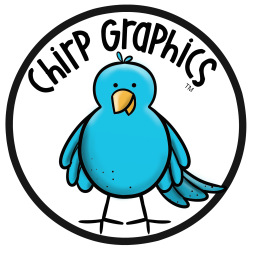 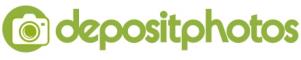 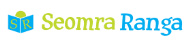 © Seomra Ranga 2021 www.seomraranga.com